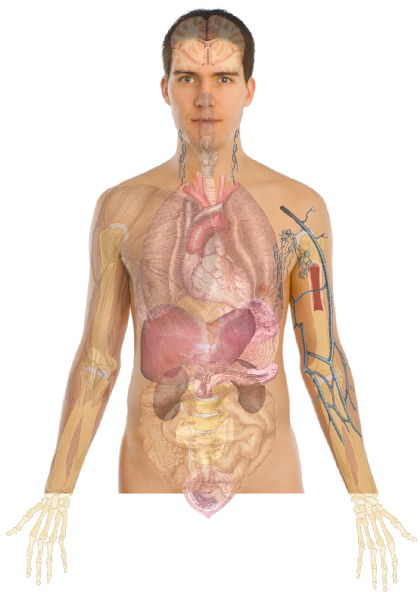 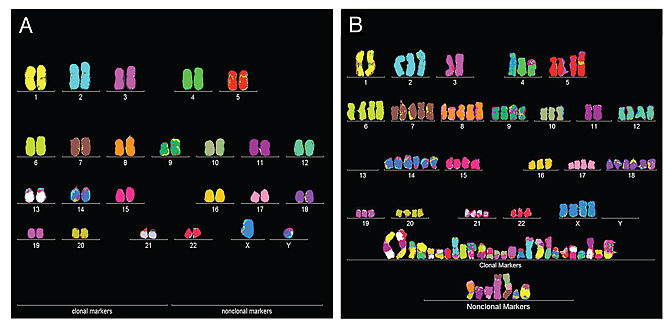 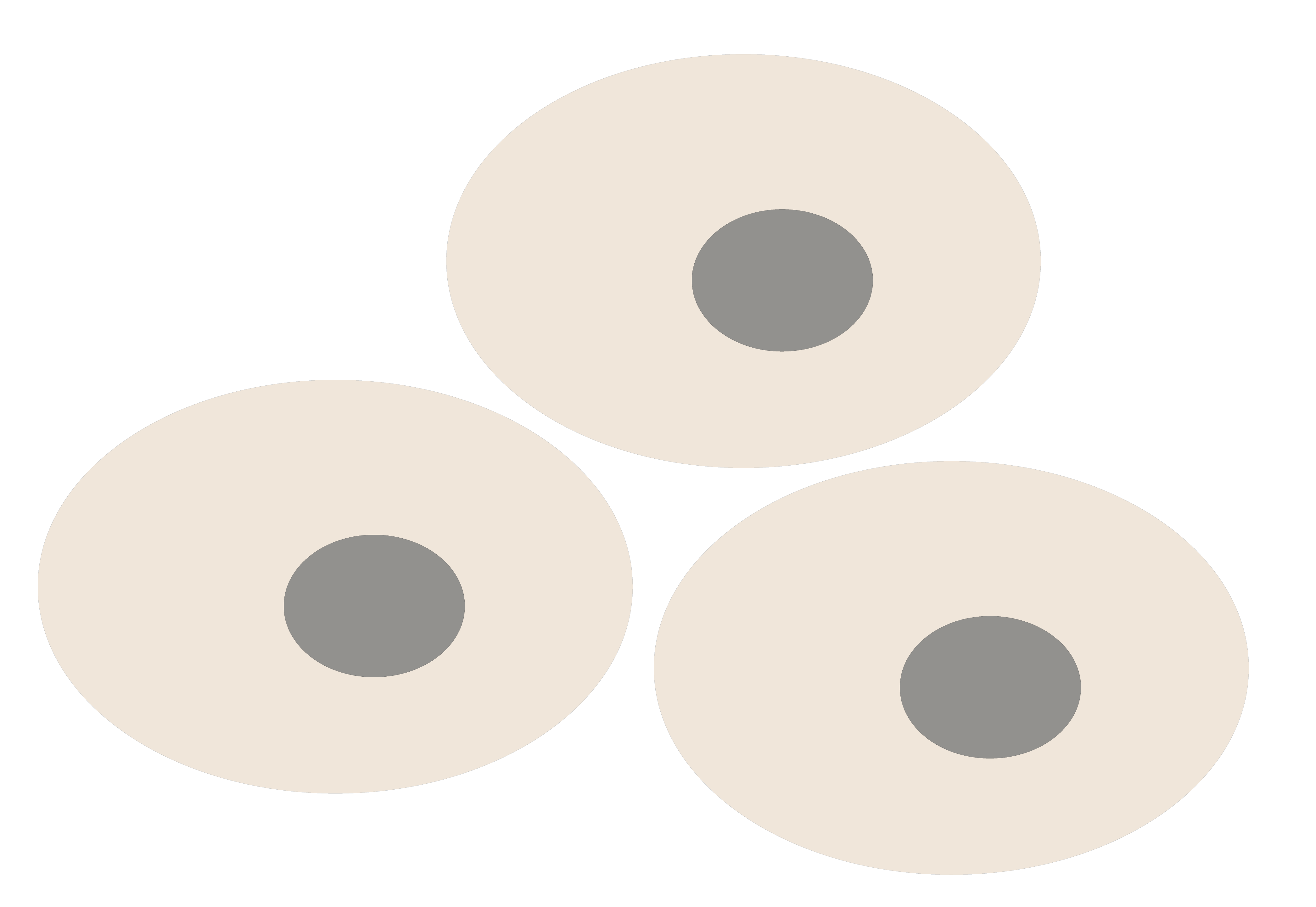 normal
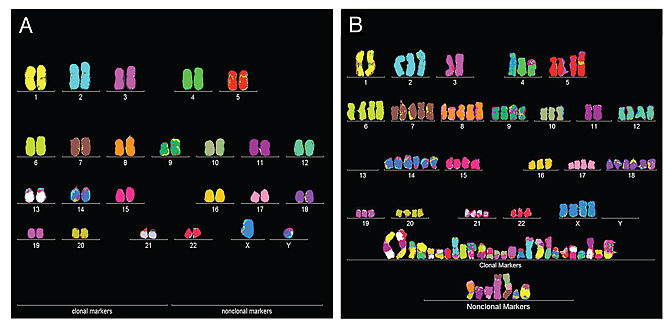 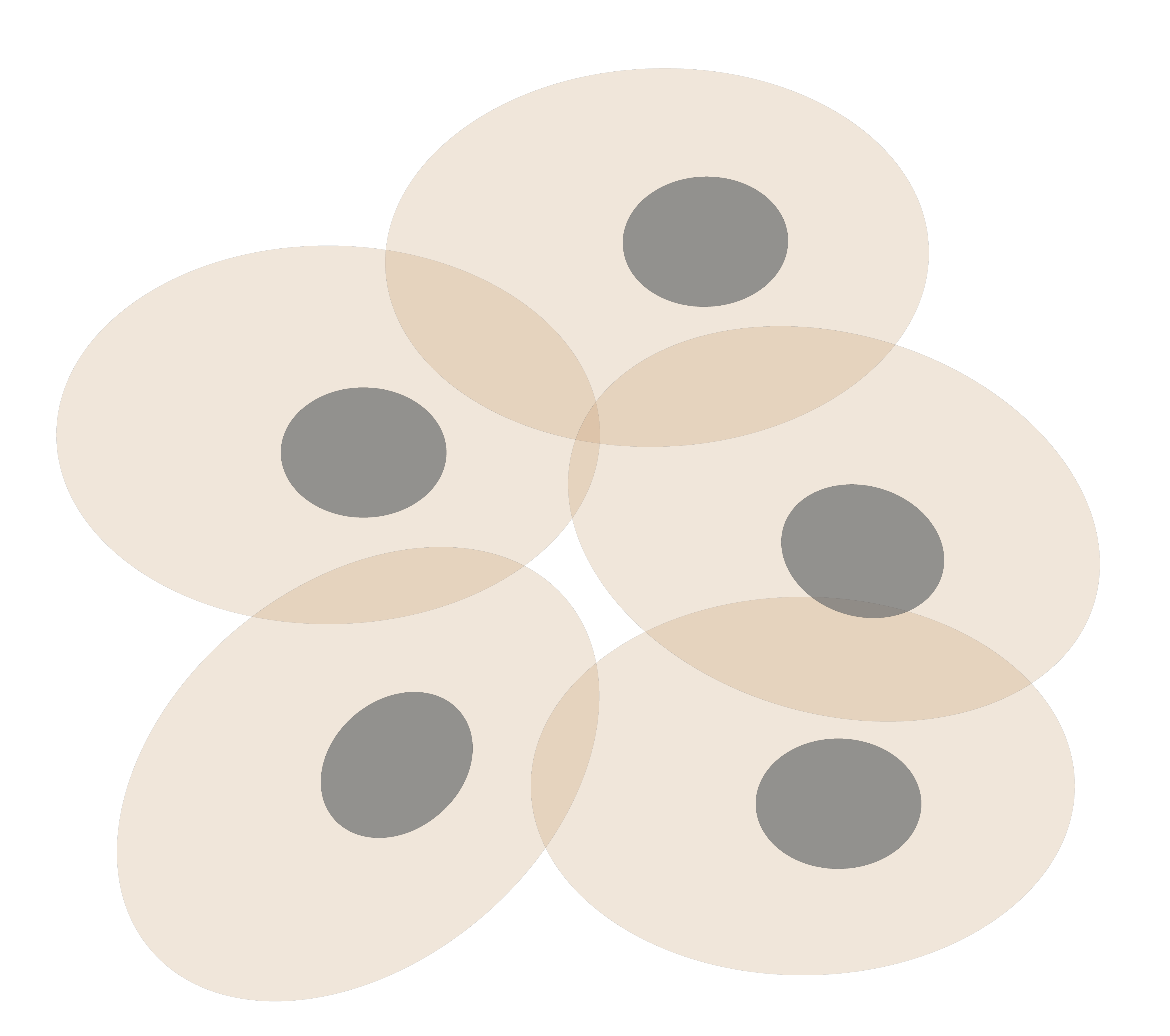 tumor
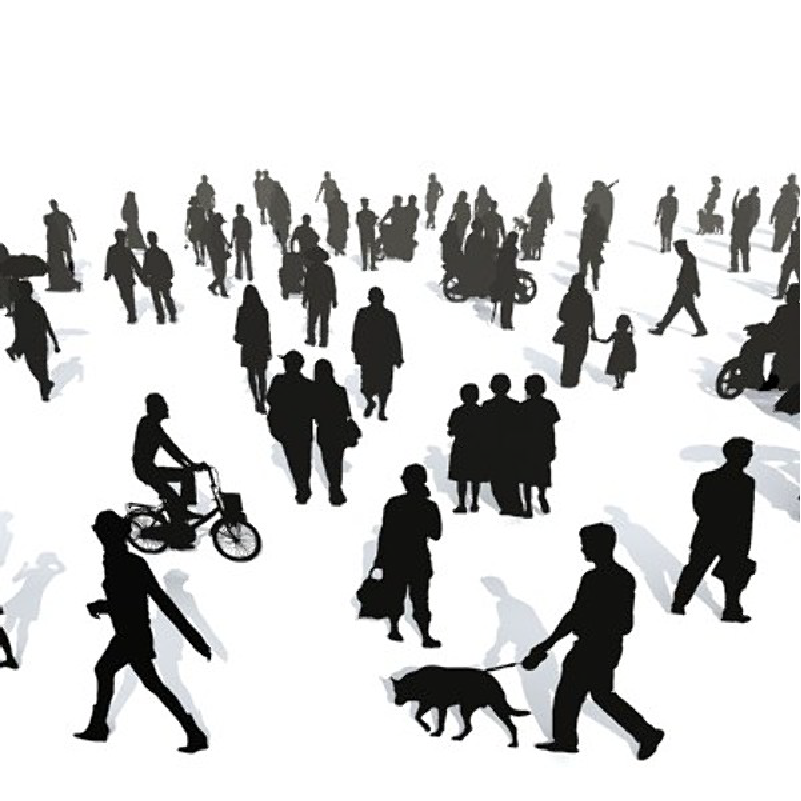 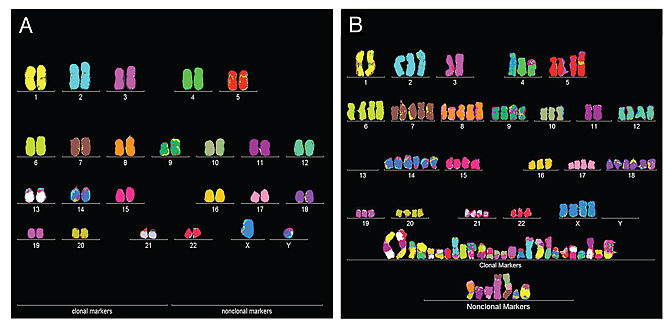 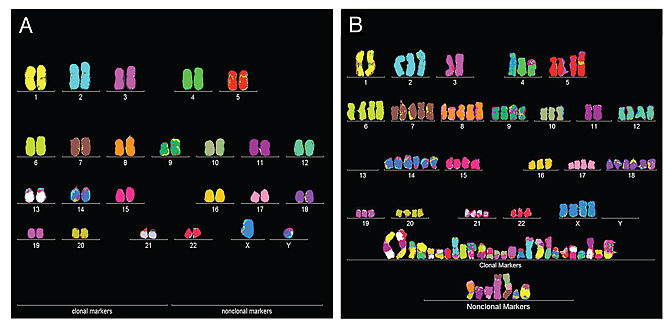 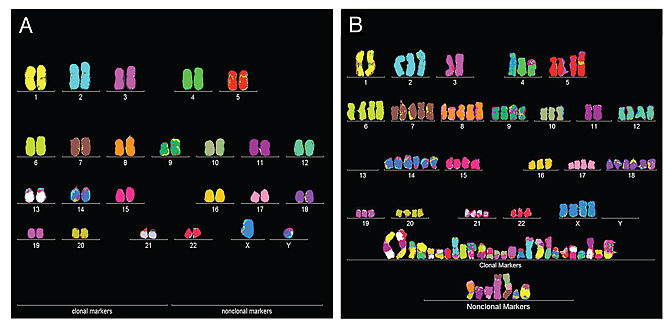 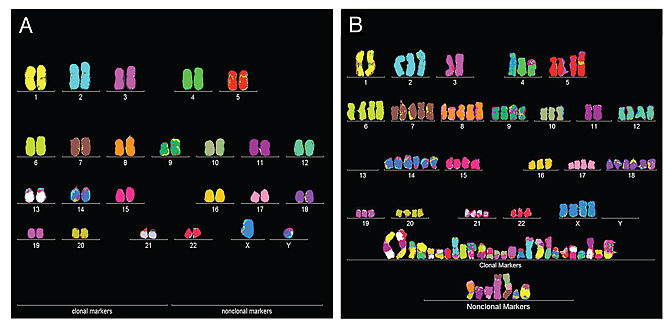 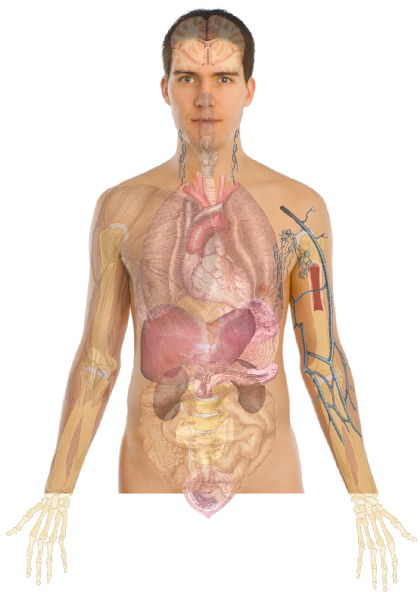 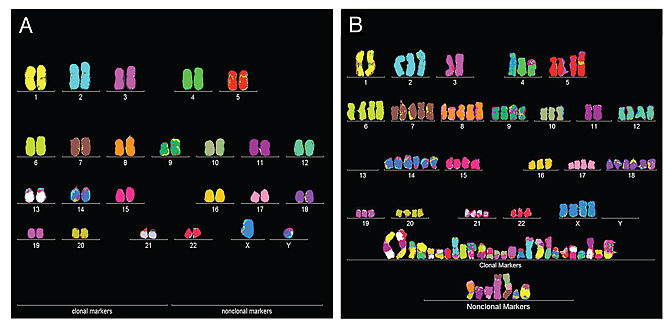 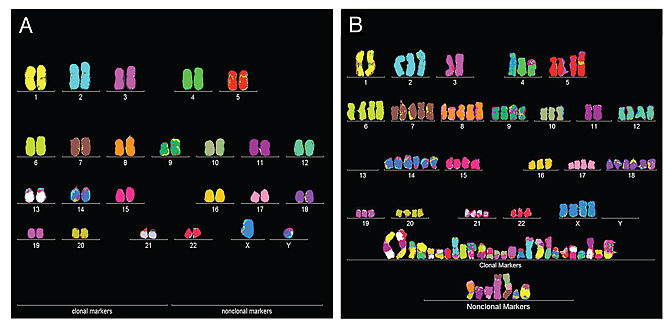 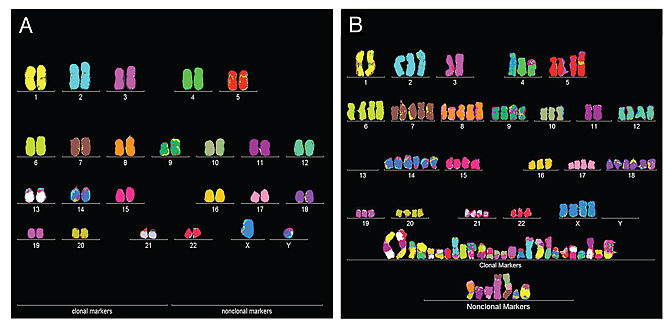 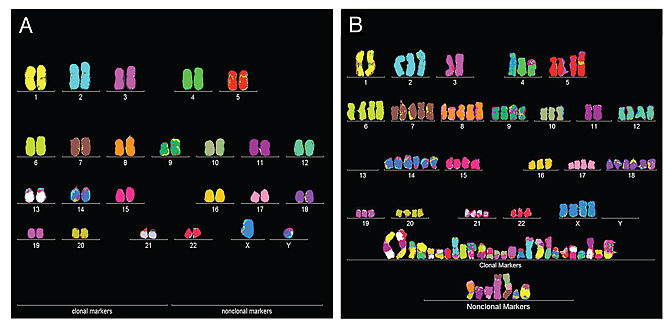 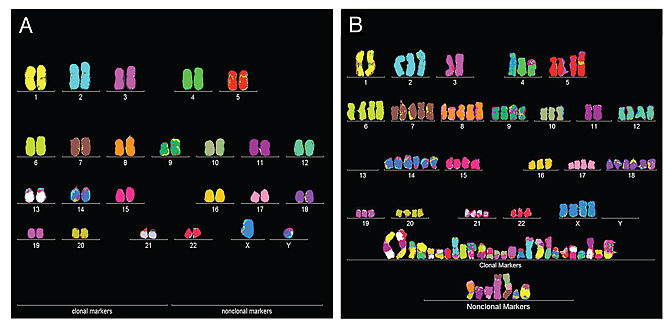 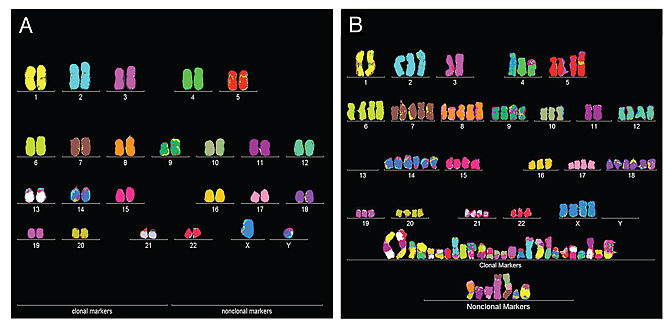 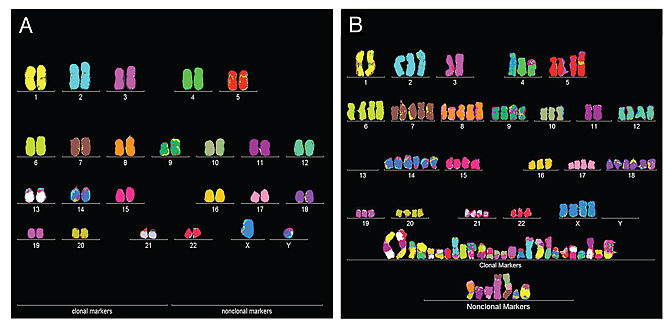 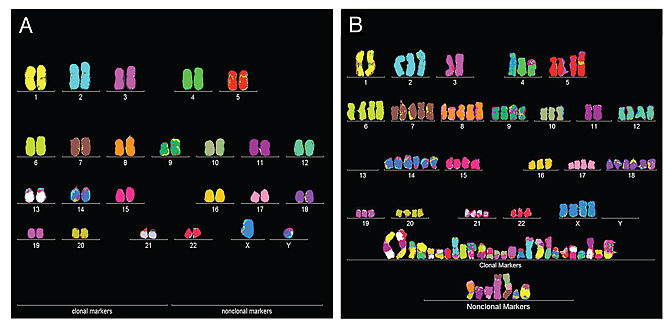 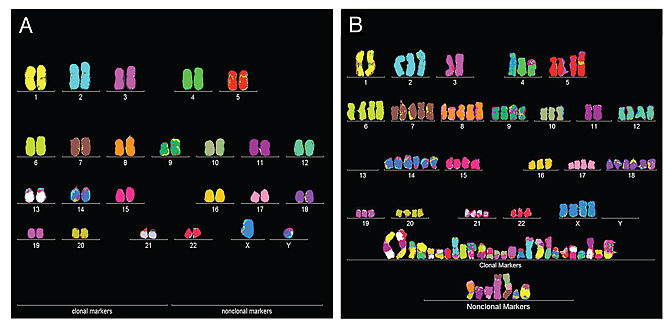 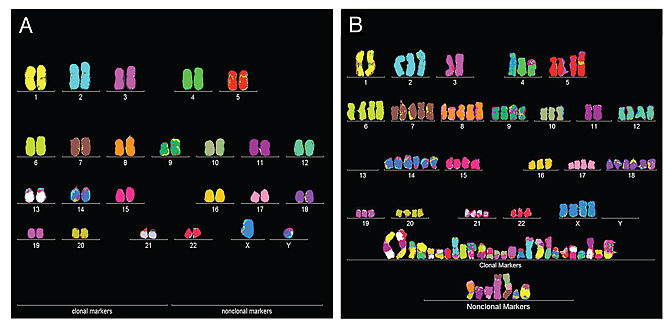 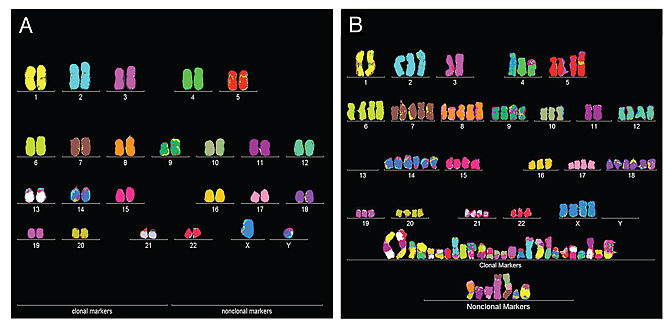 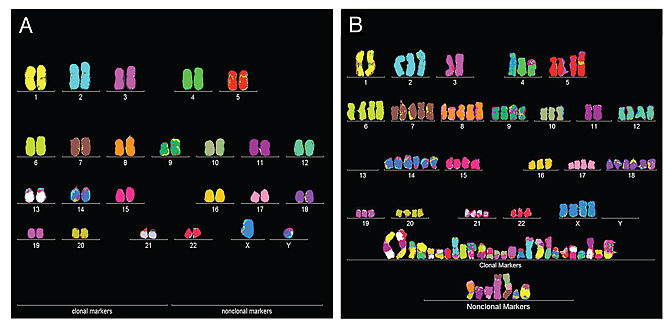 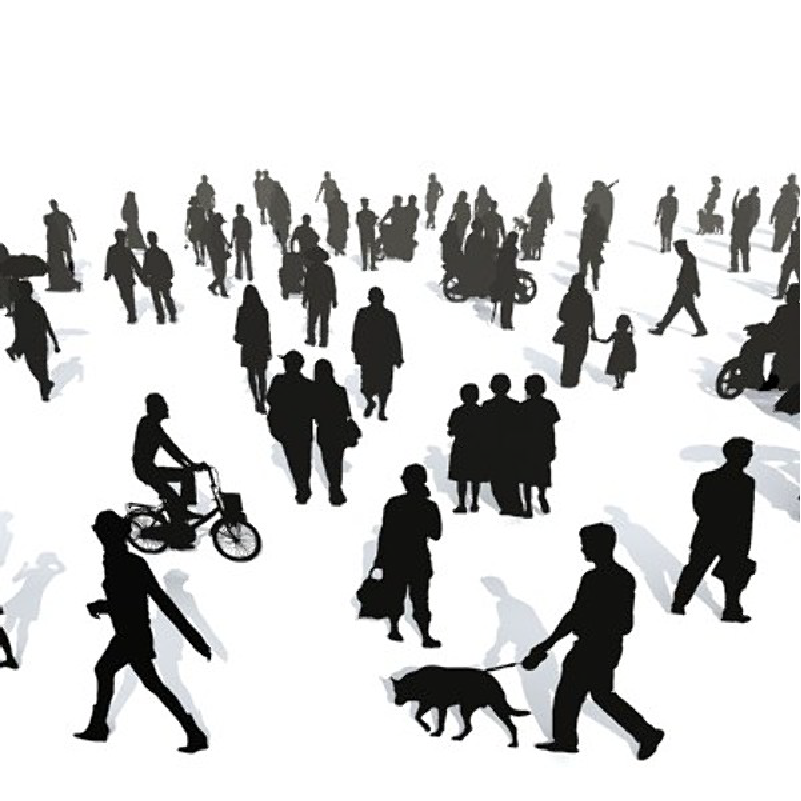 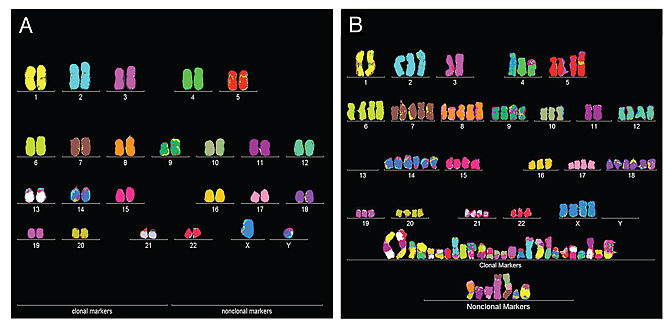 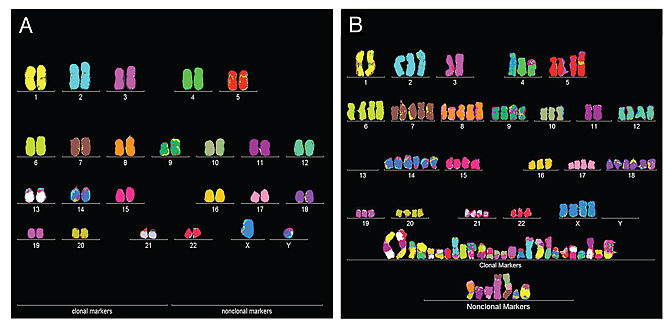 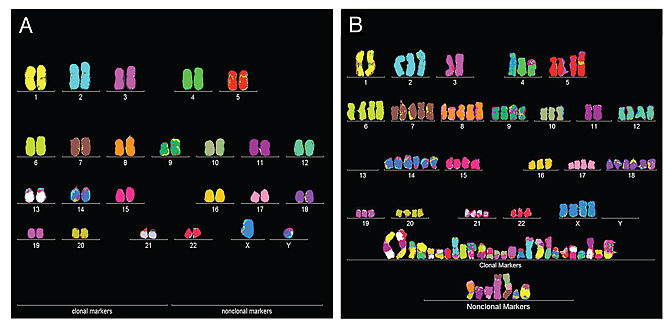 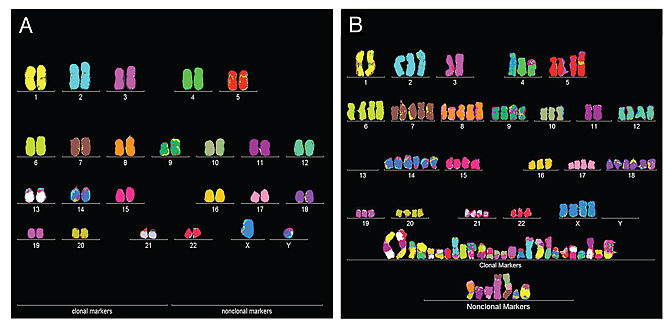 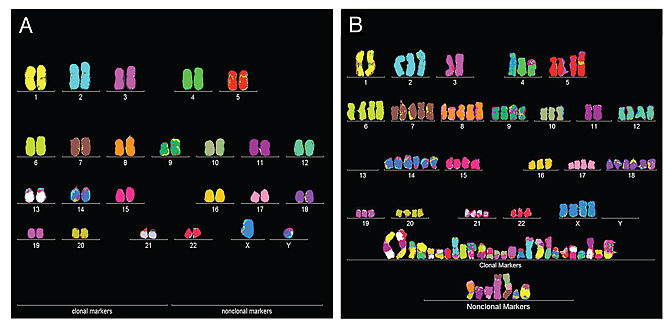 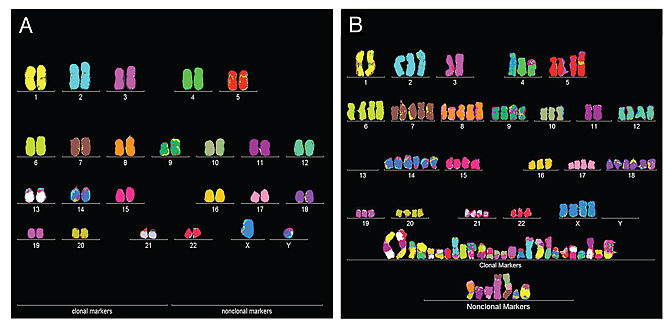 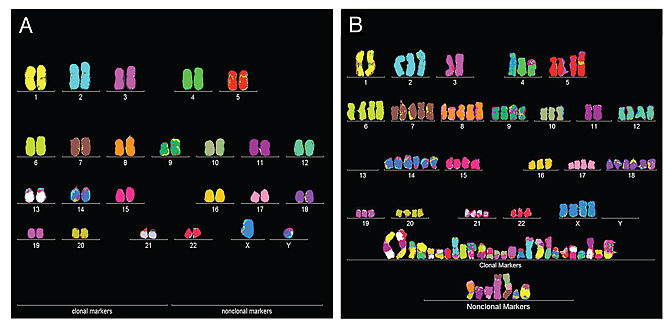 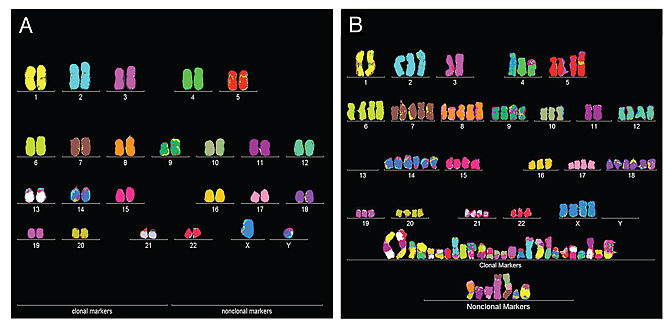 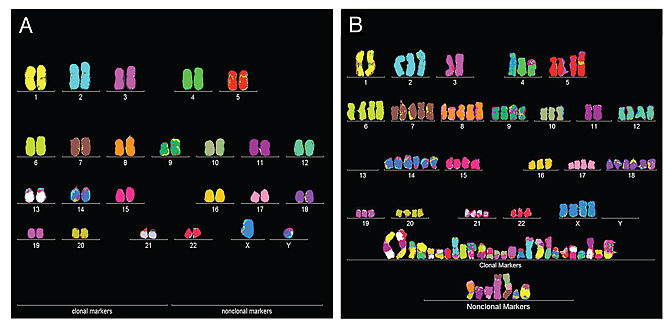 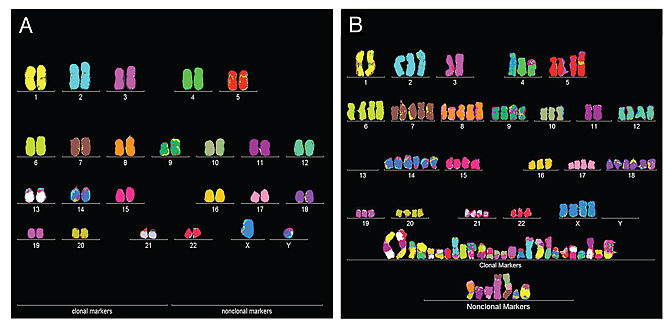 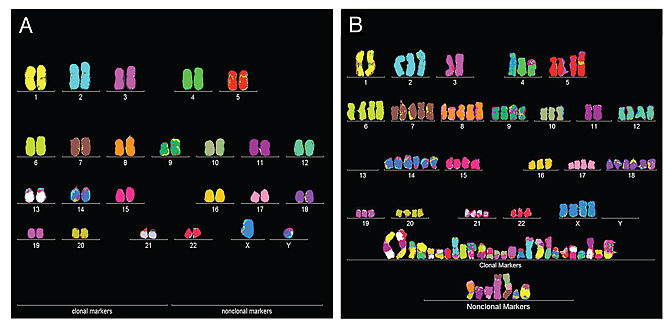 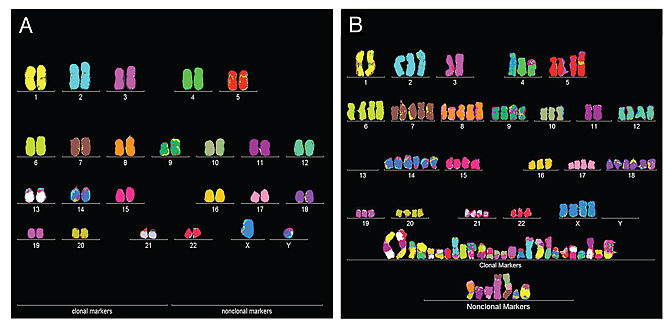 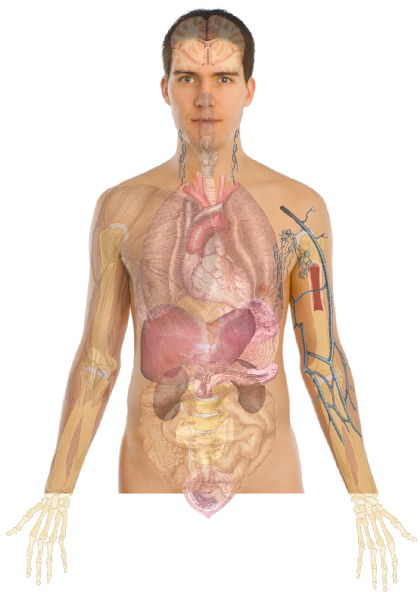 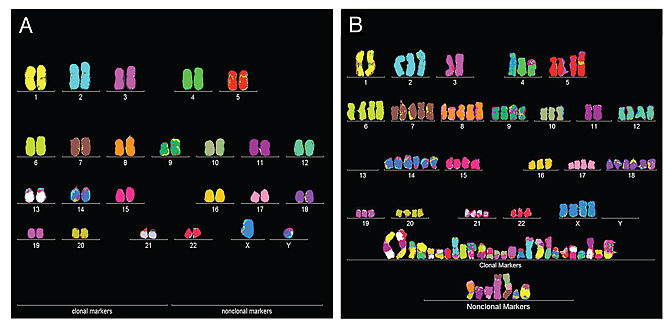 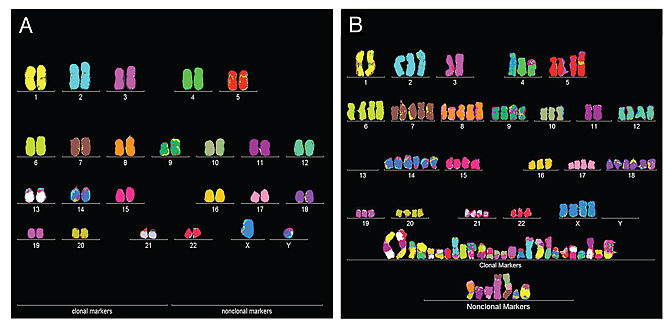 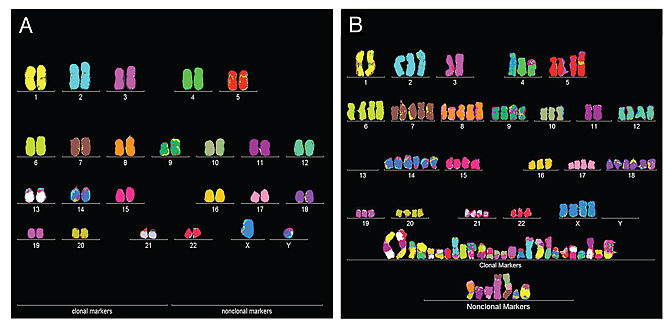 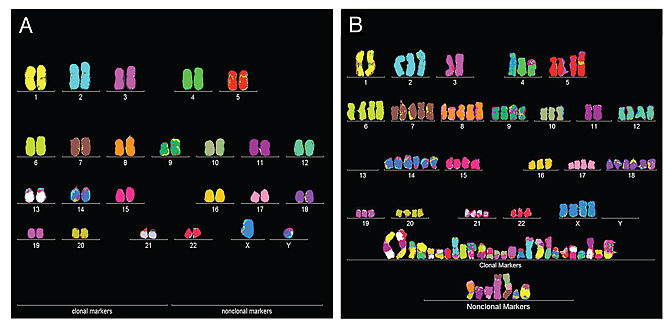 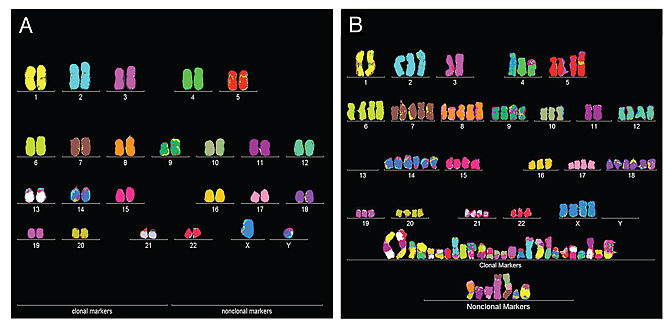 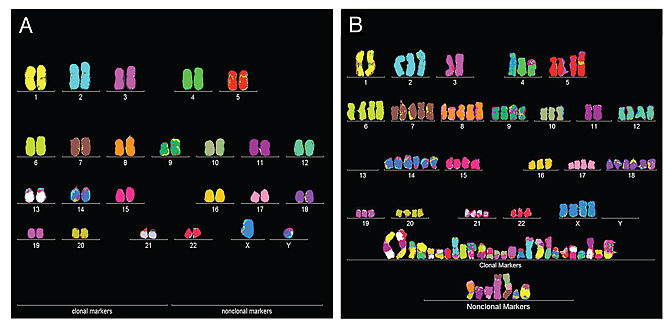 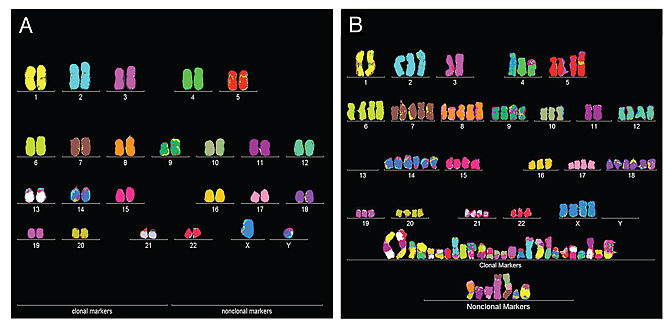 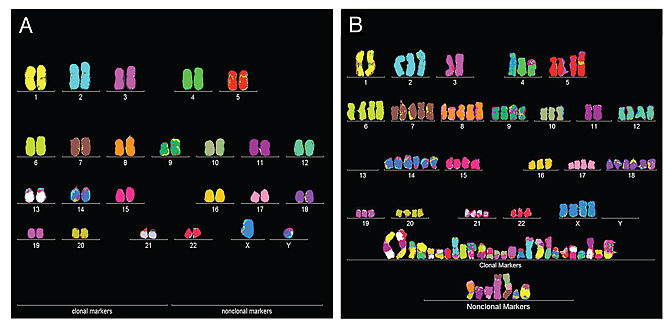 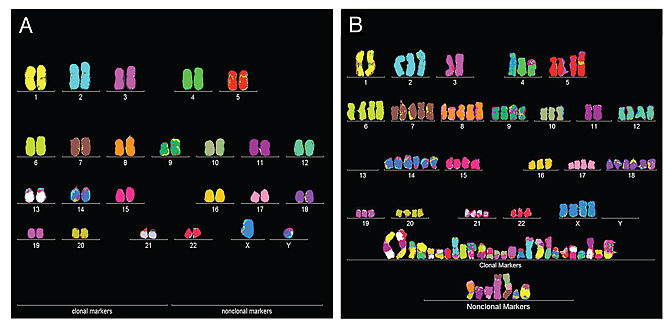 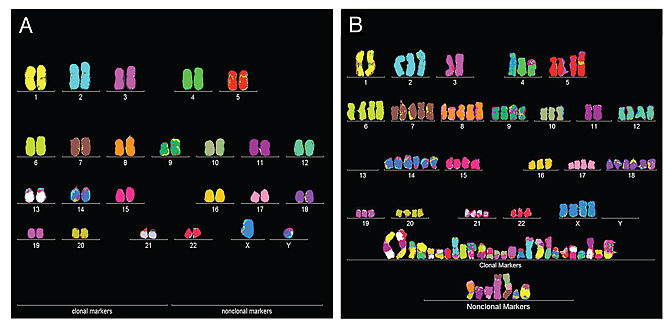 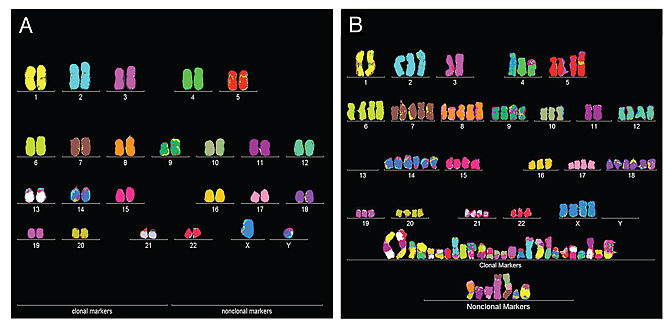 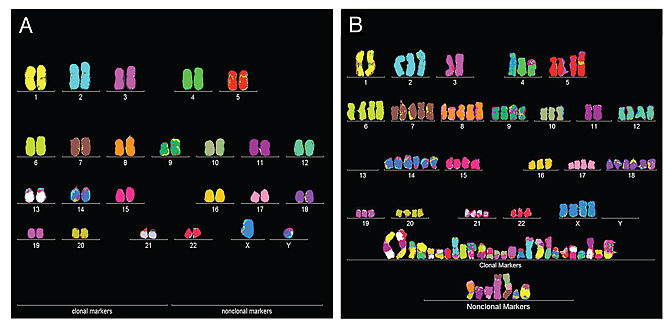 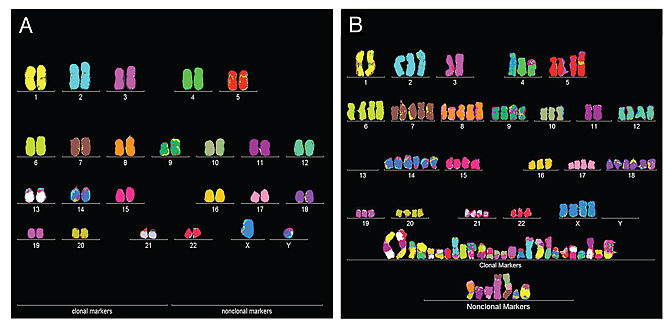 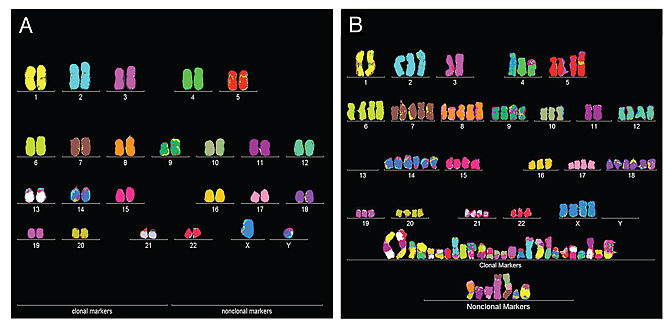 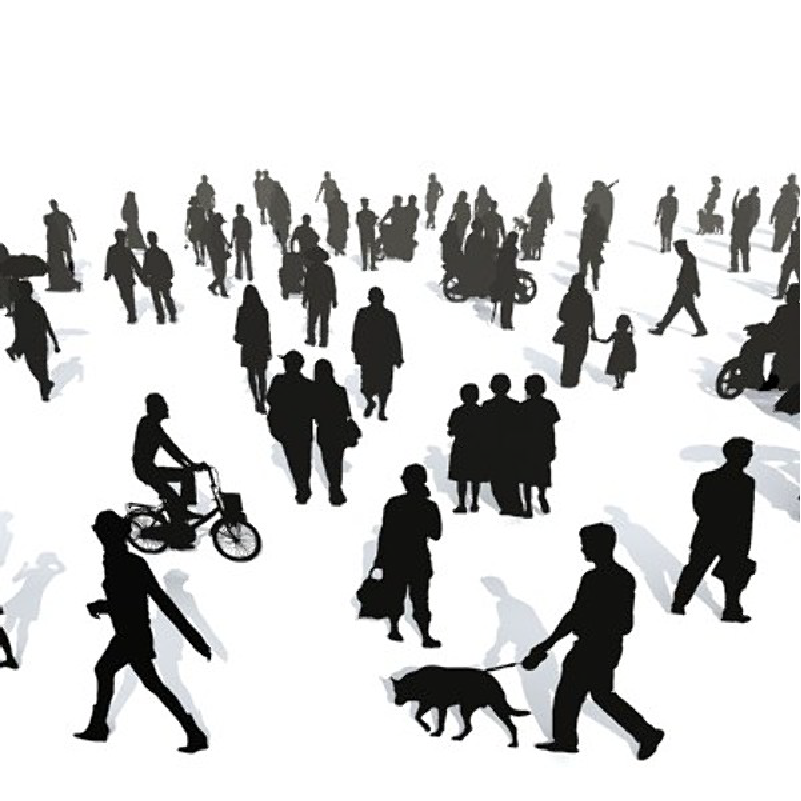 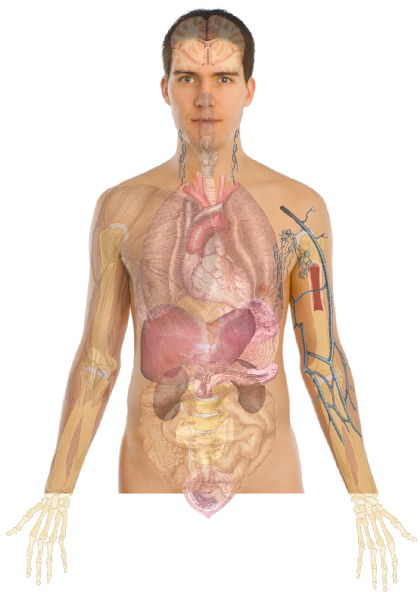 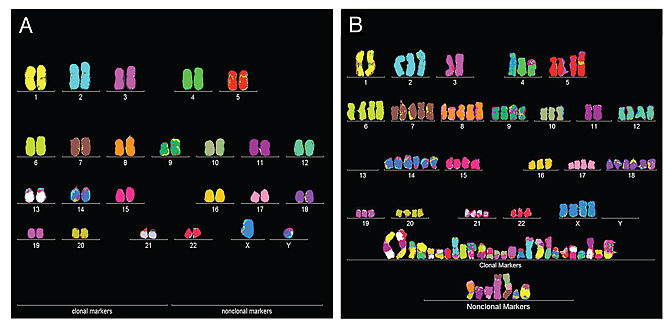 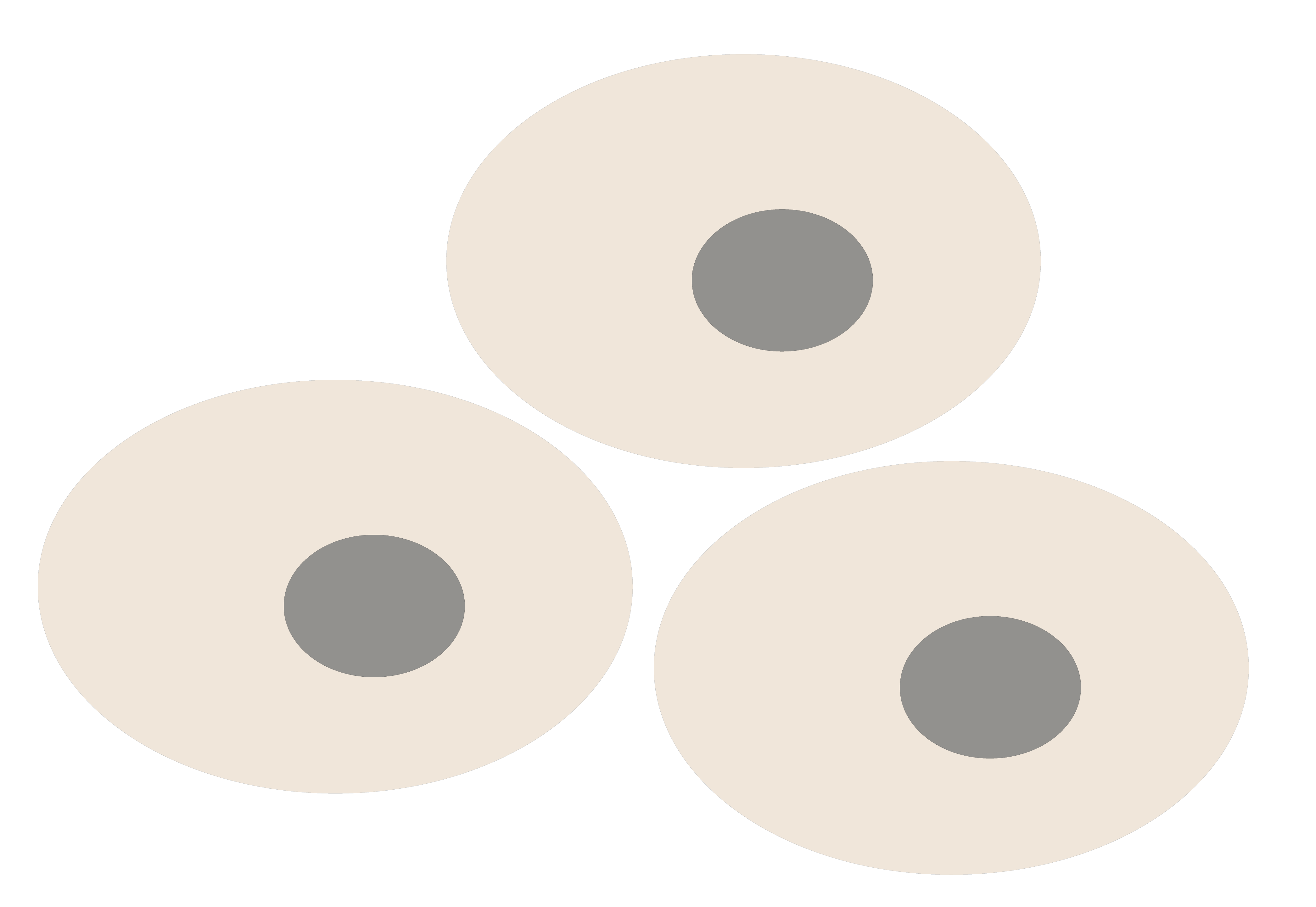 normal
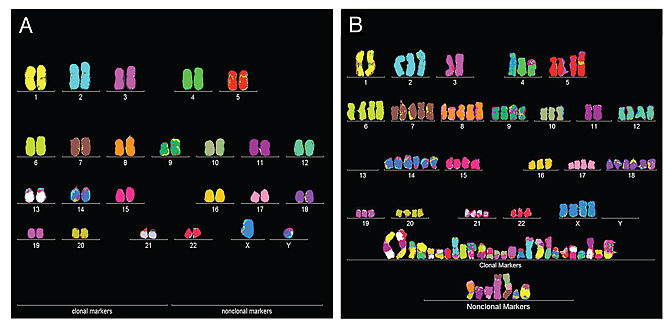 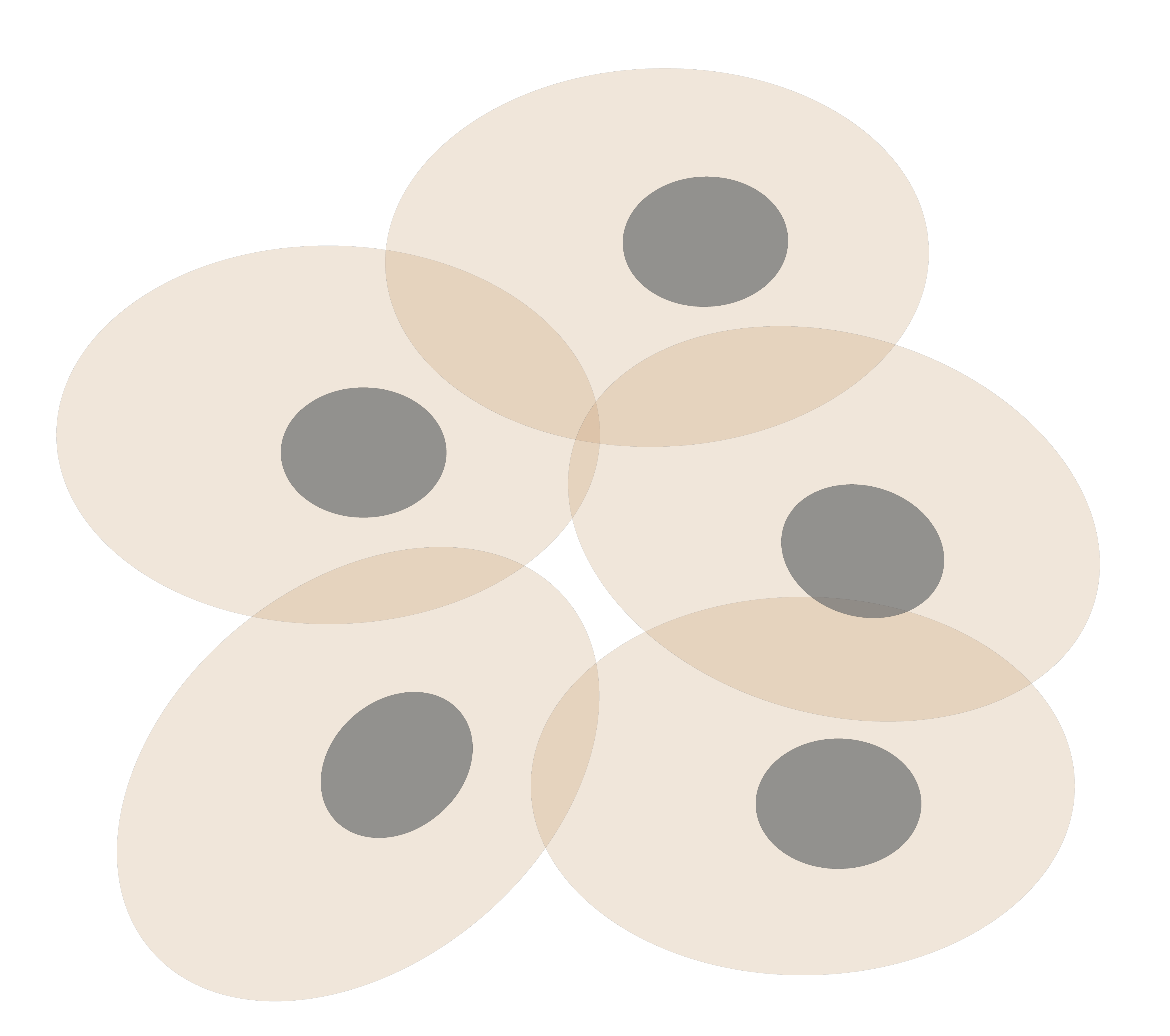 tumor
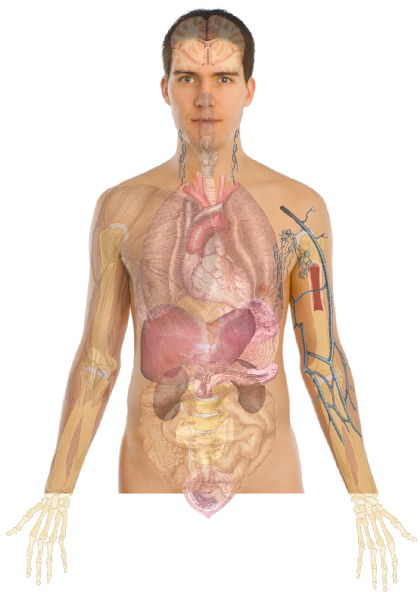 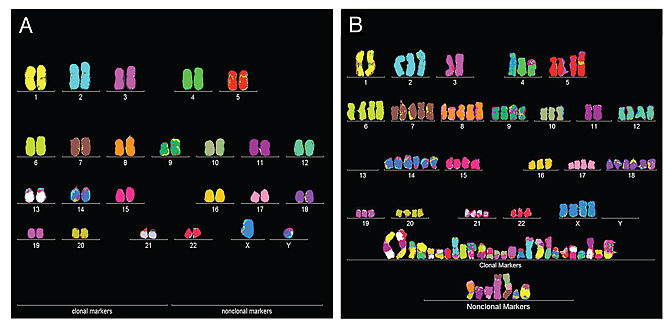 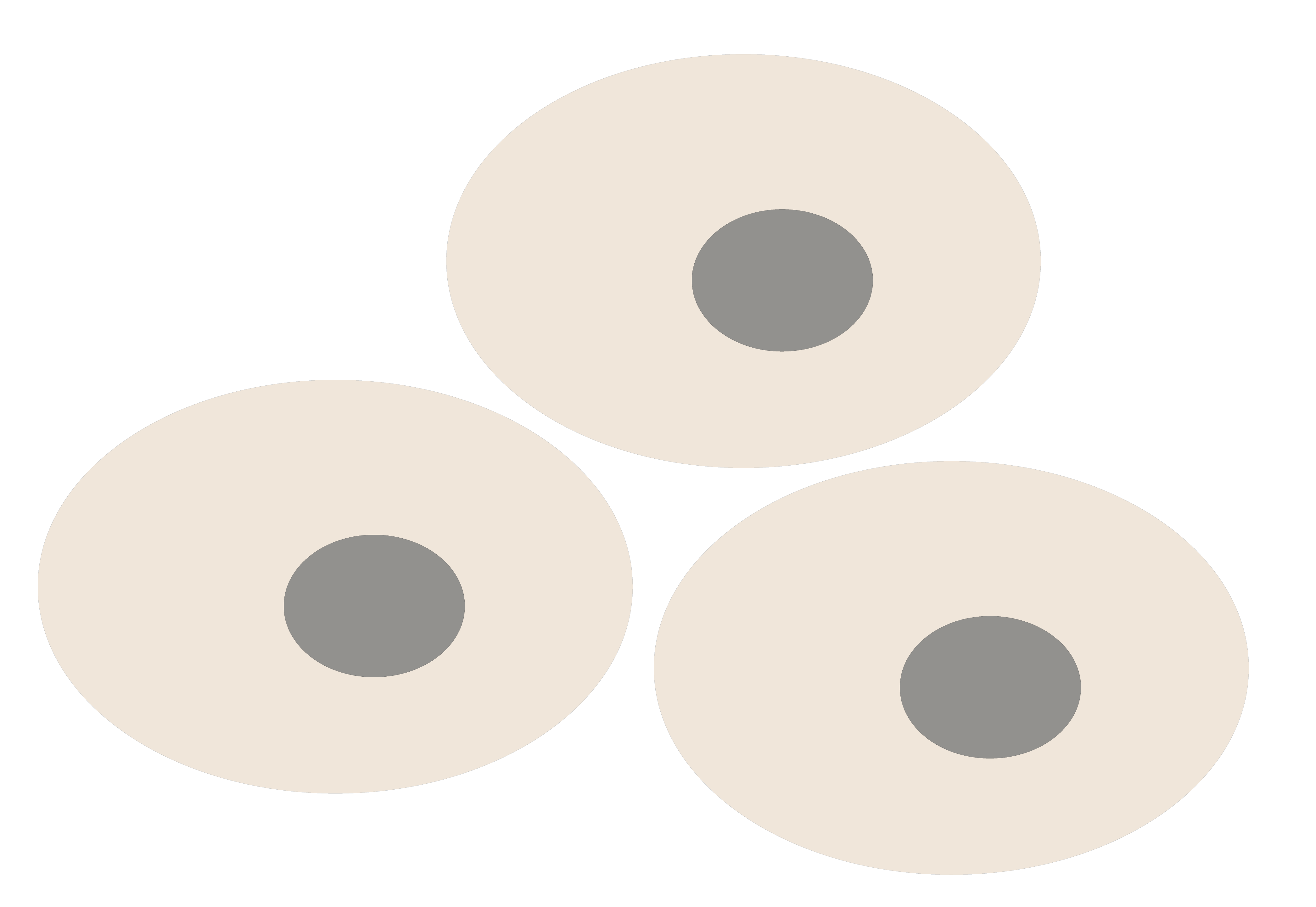 normal
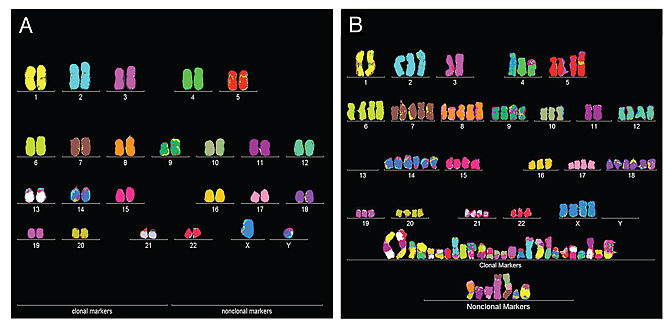 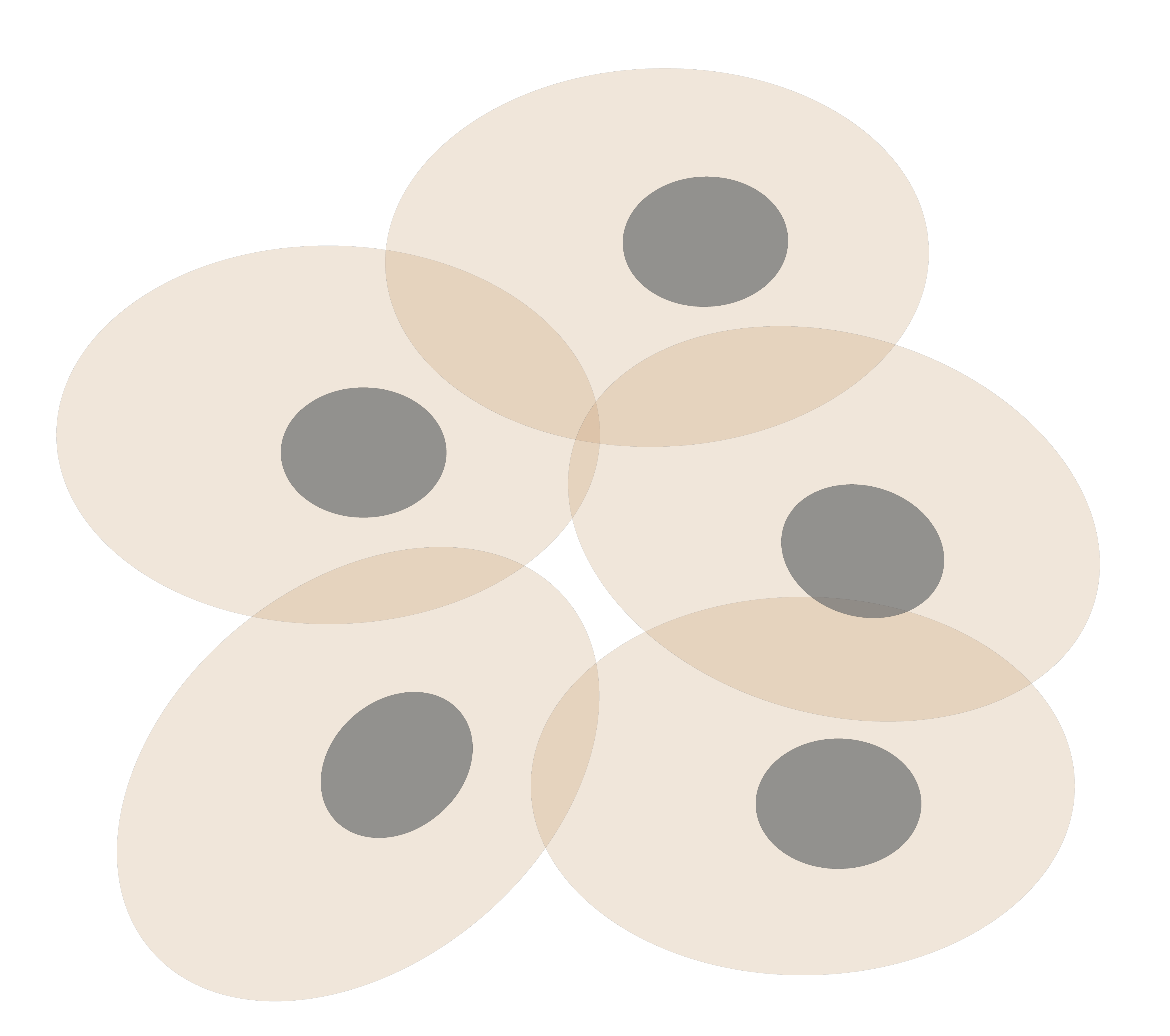 tumor
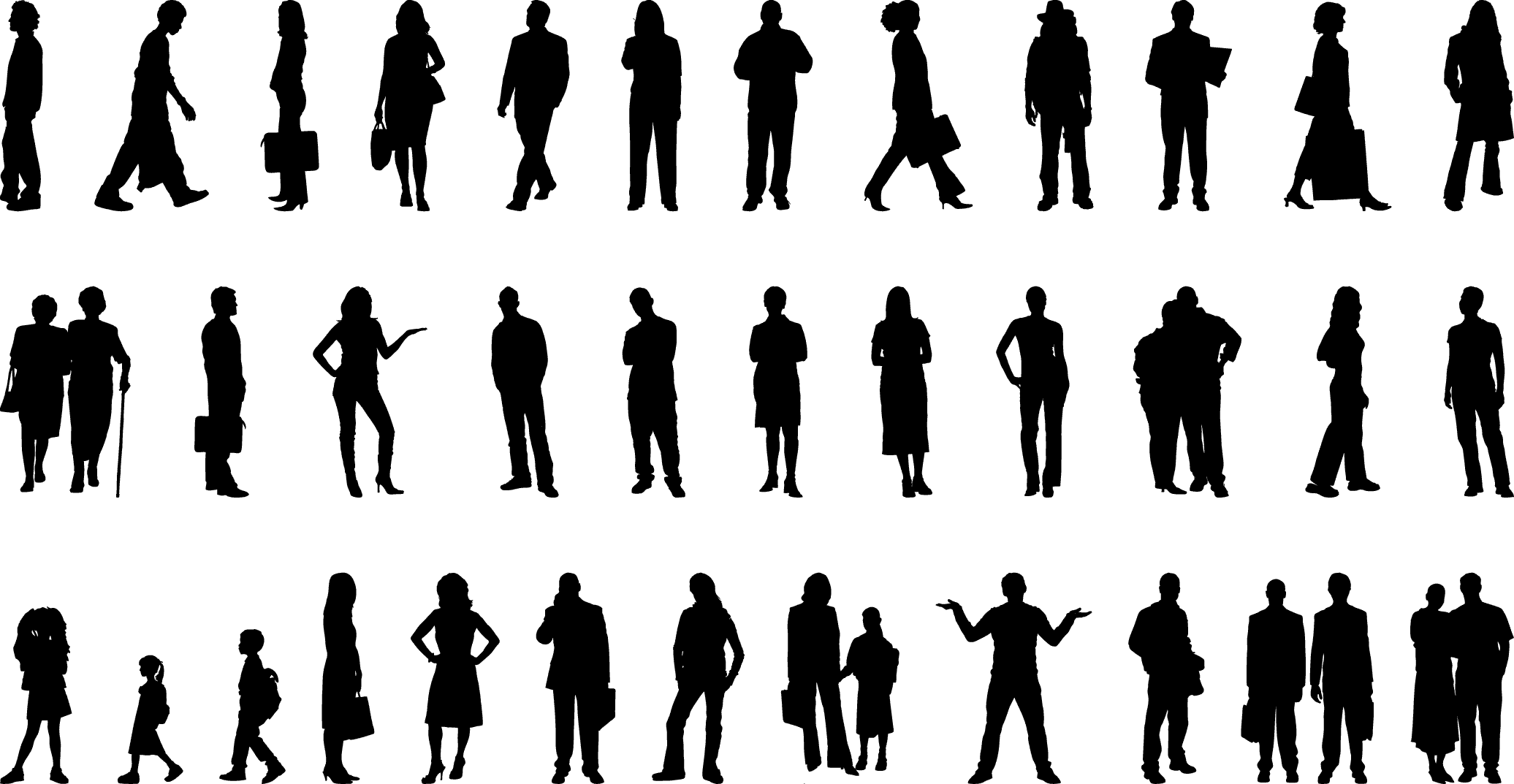 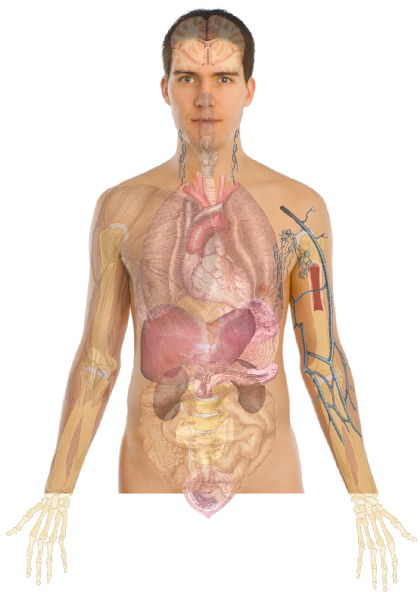 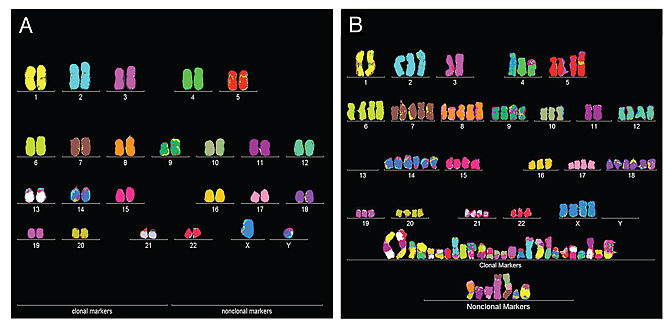 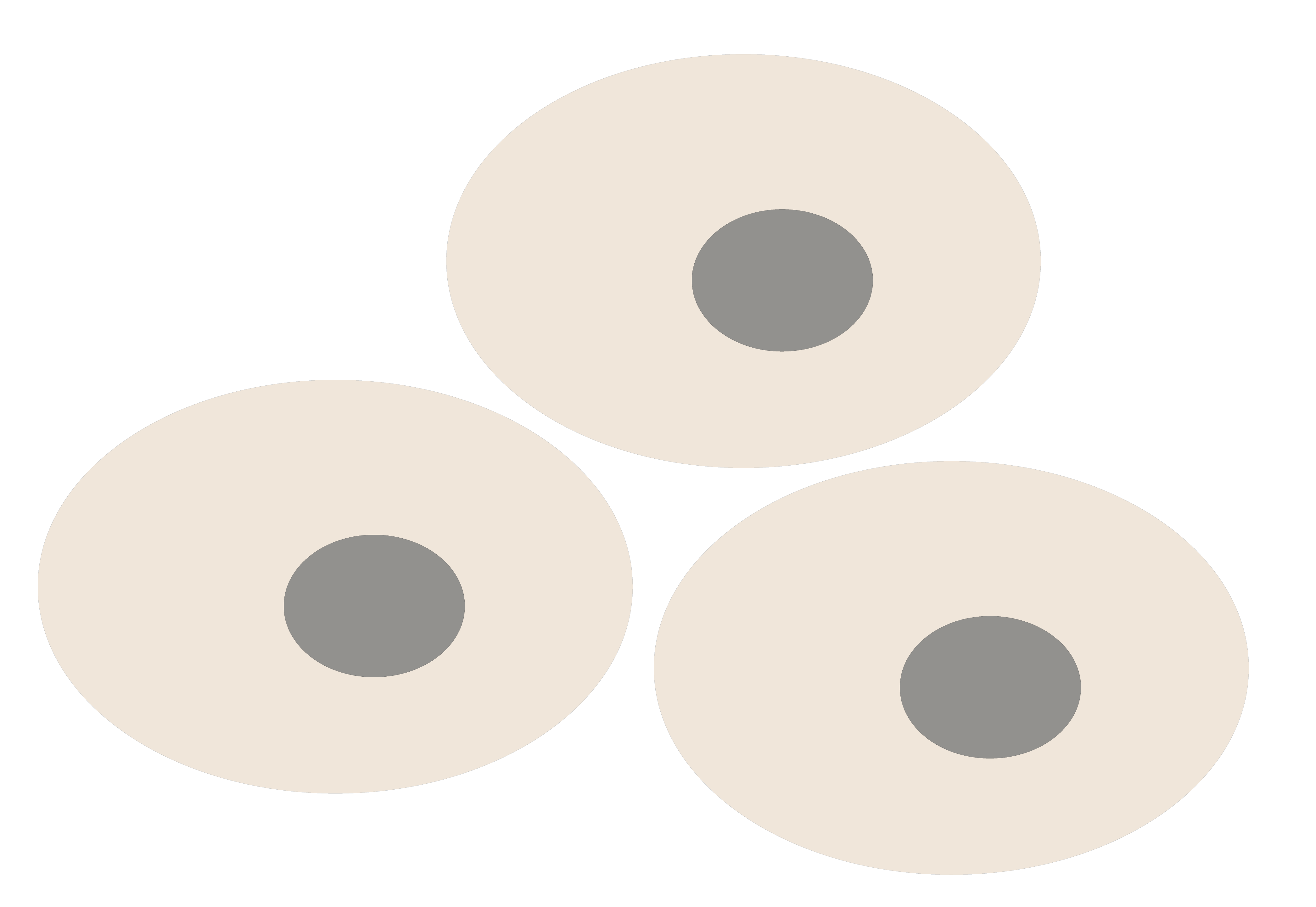 normal
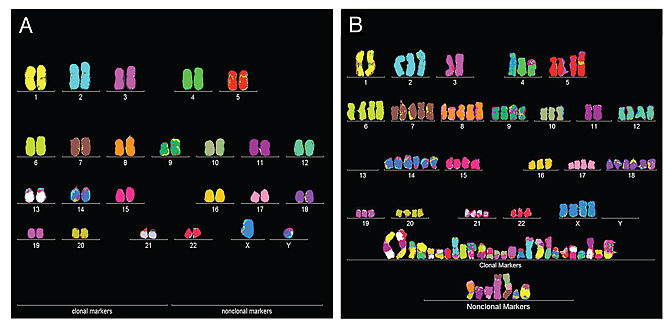 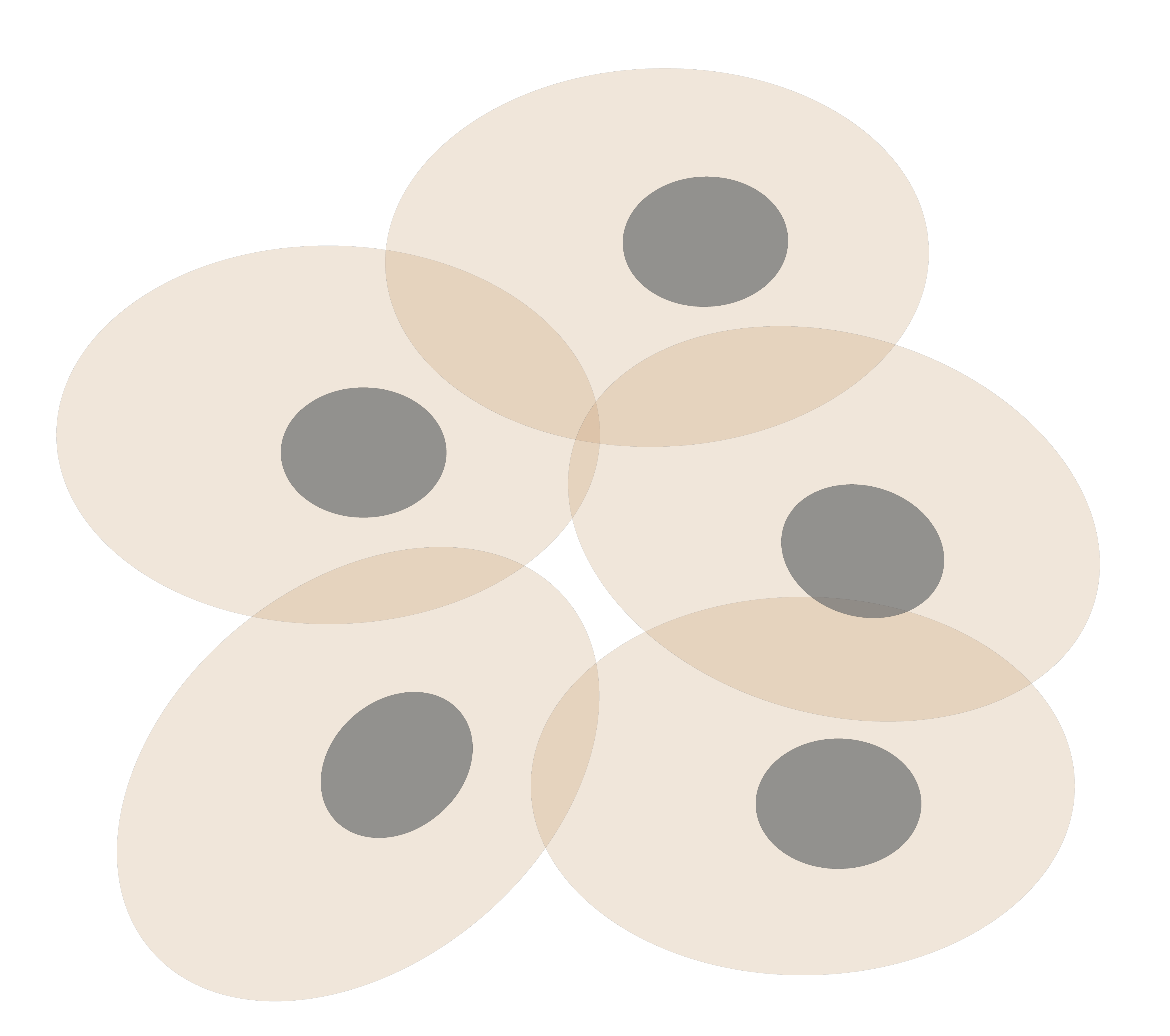 tumor
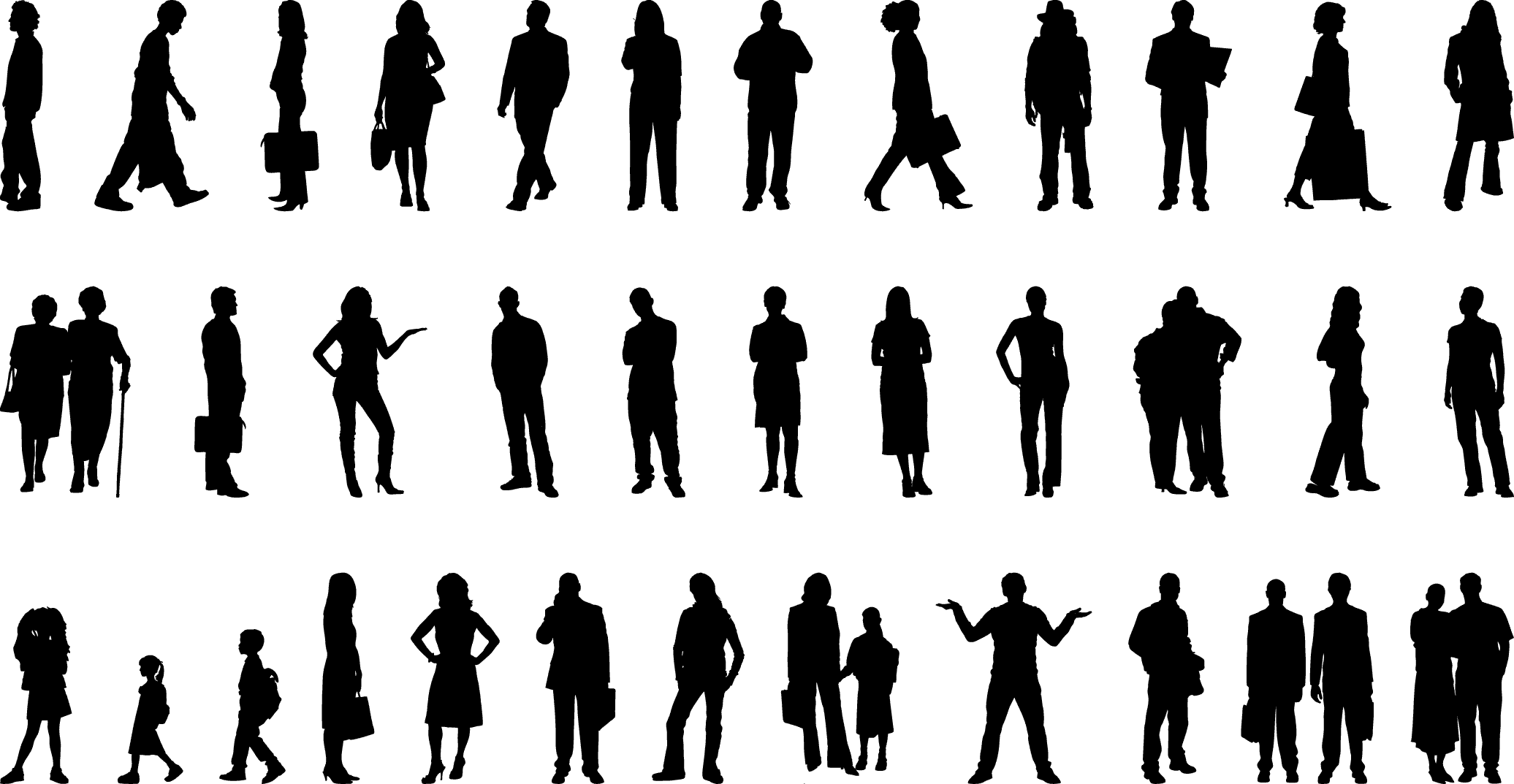 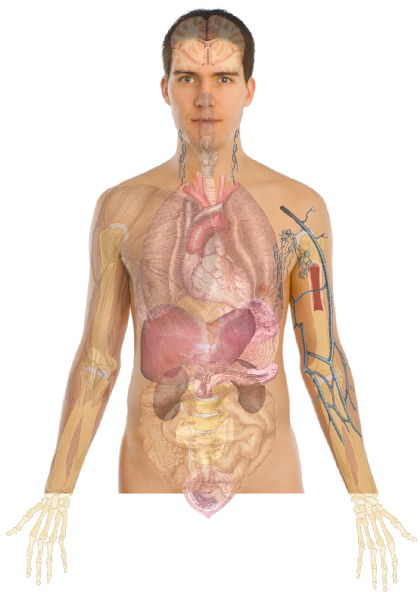 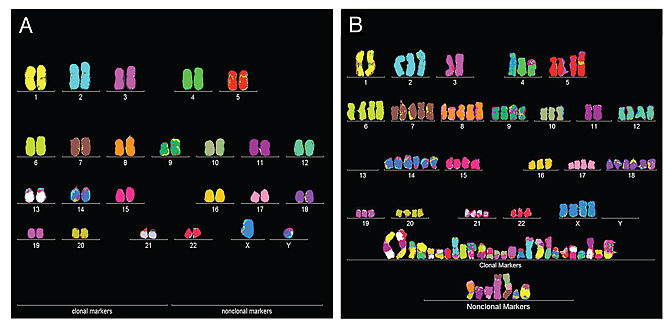 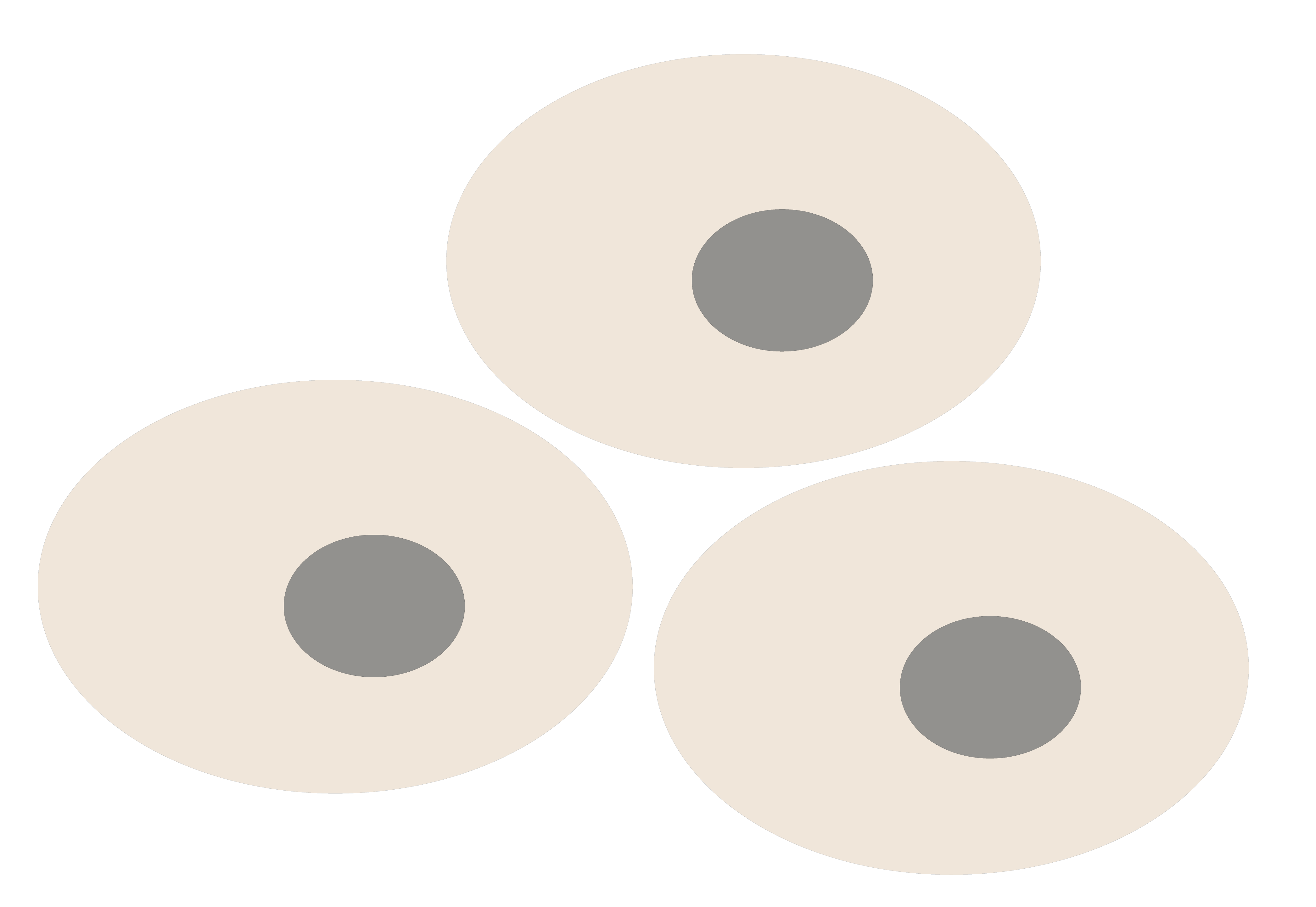 normal
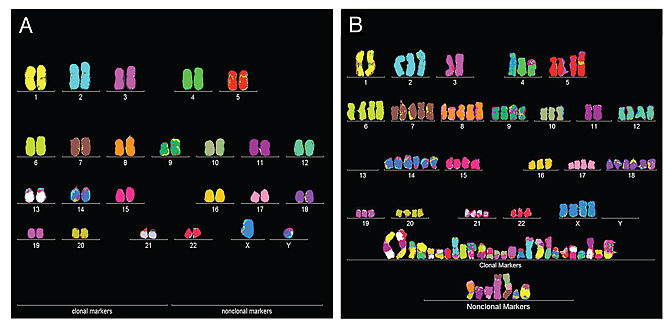 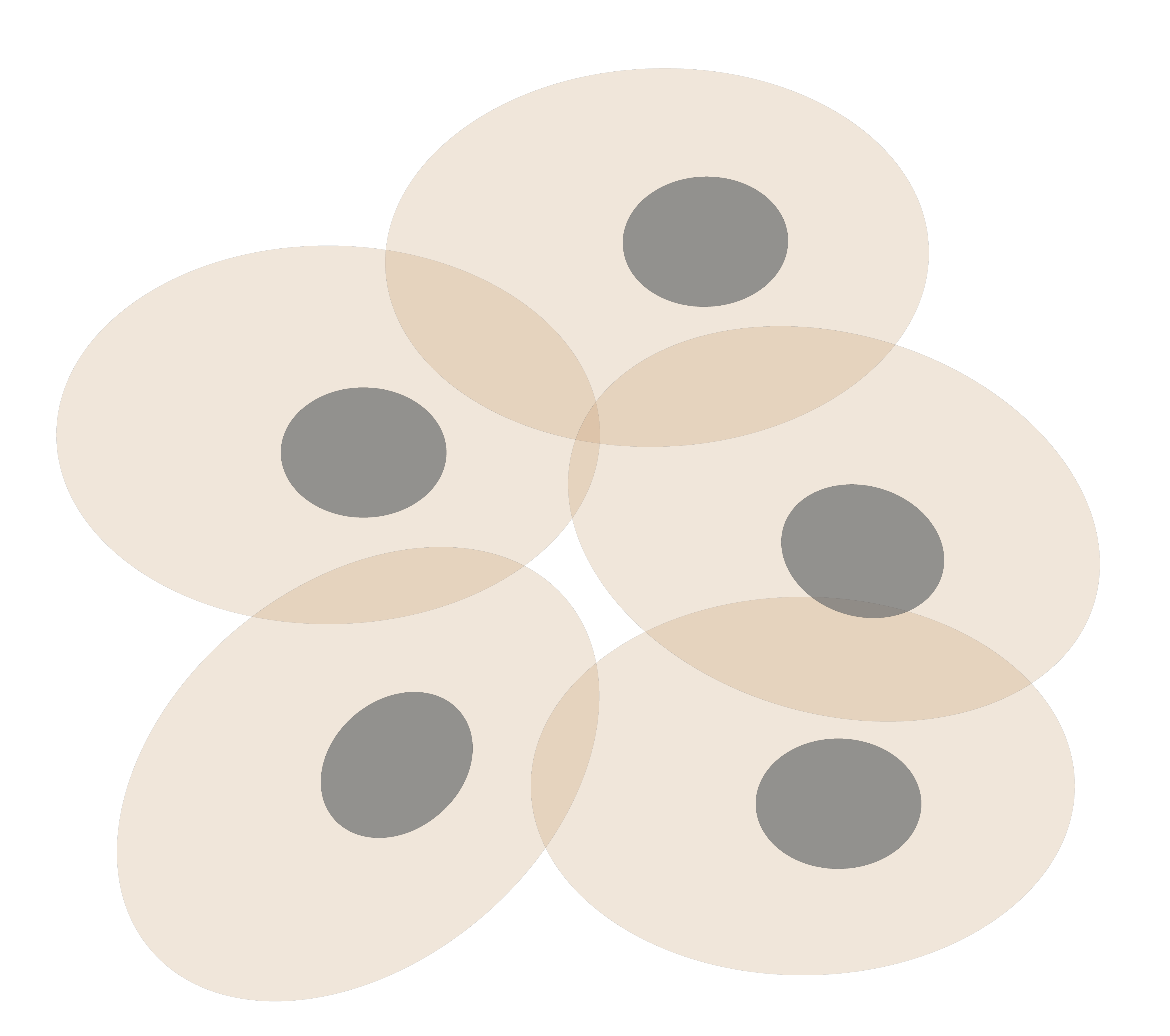 tumor
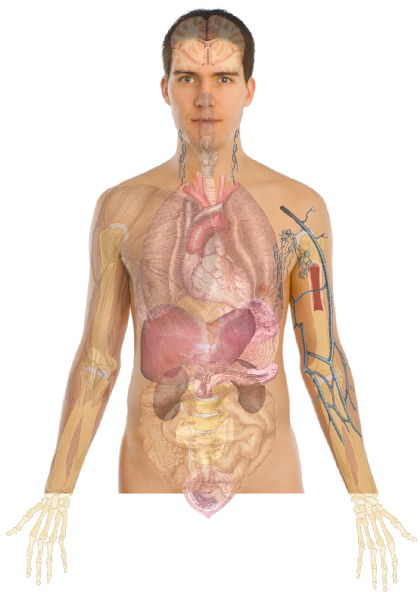 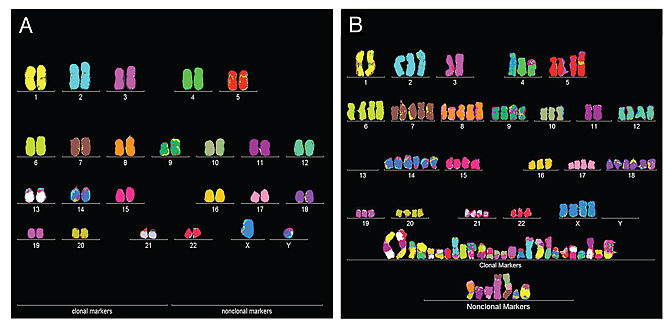 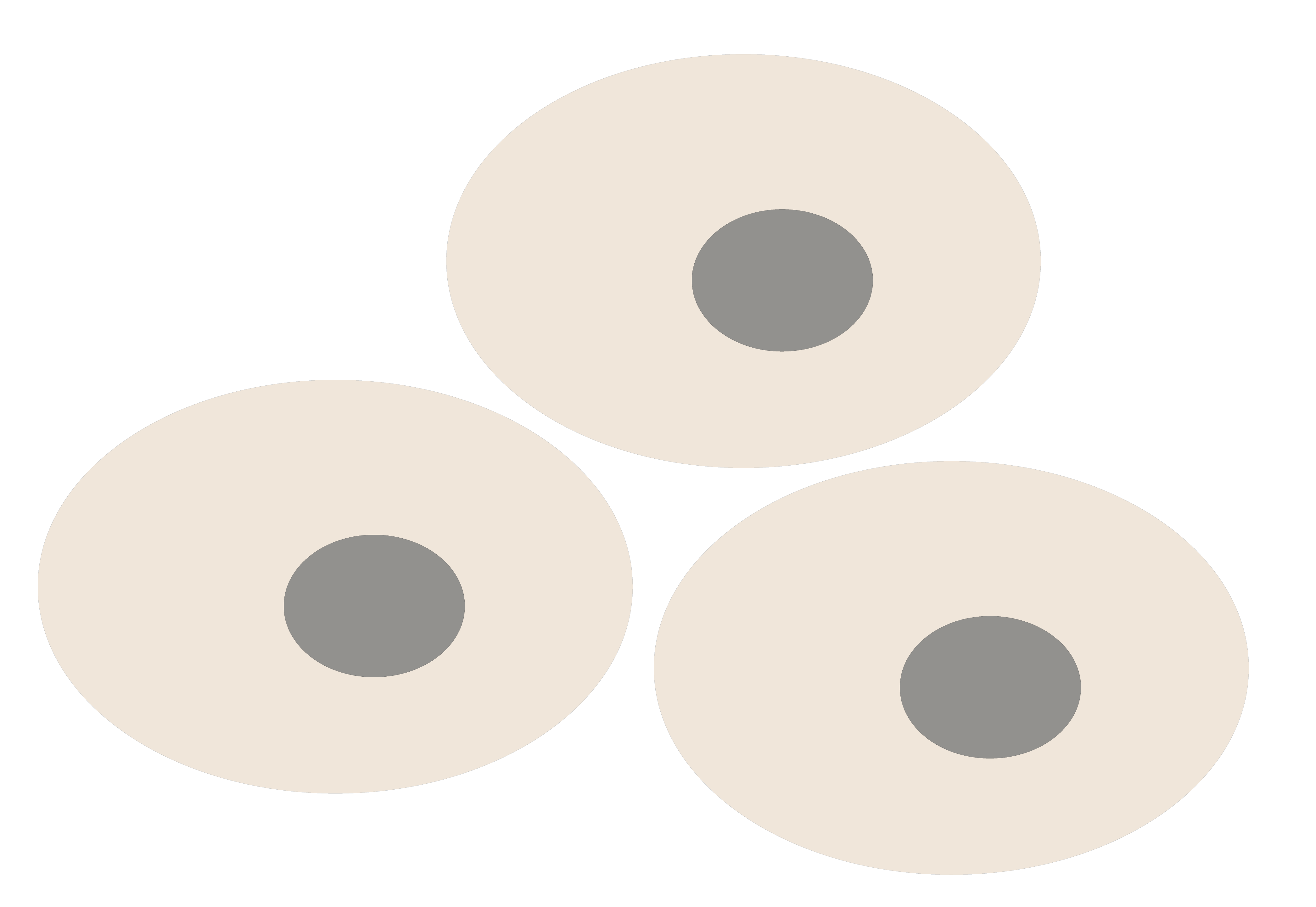 normal
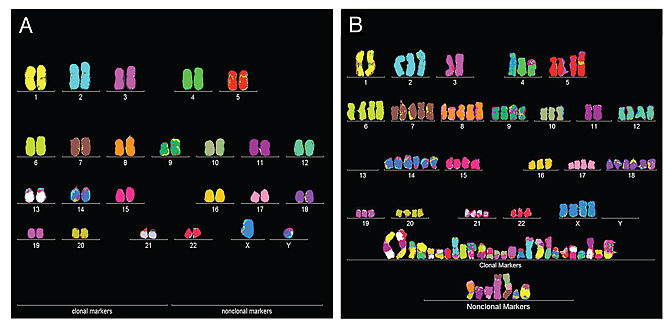 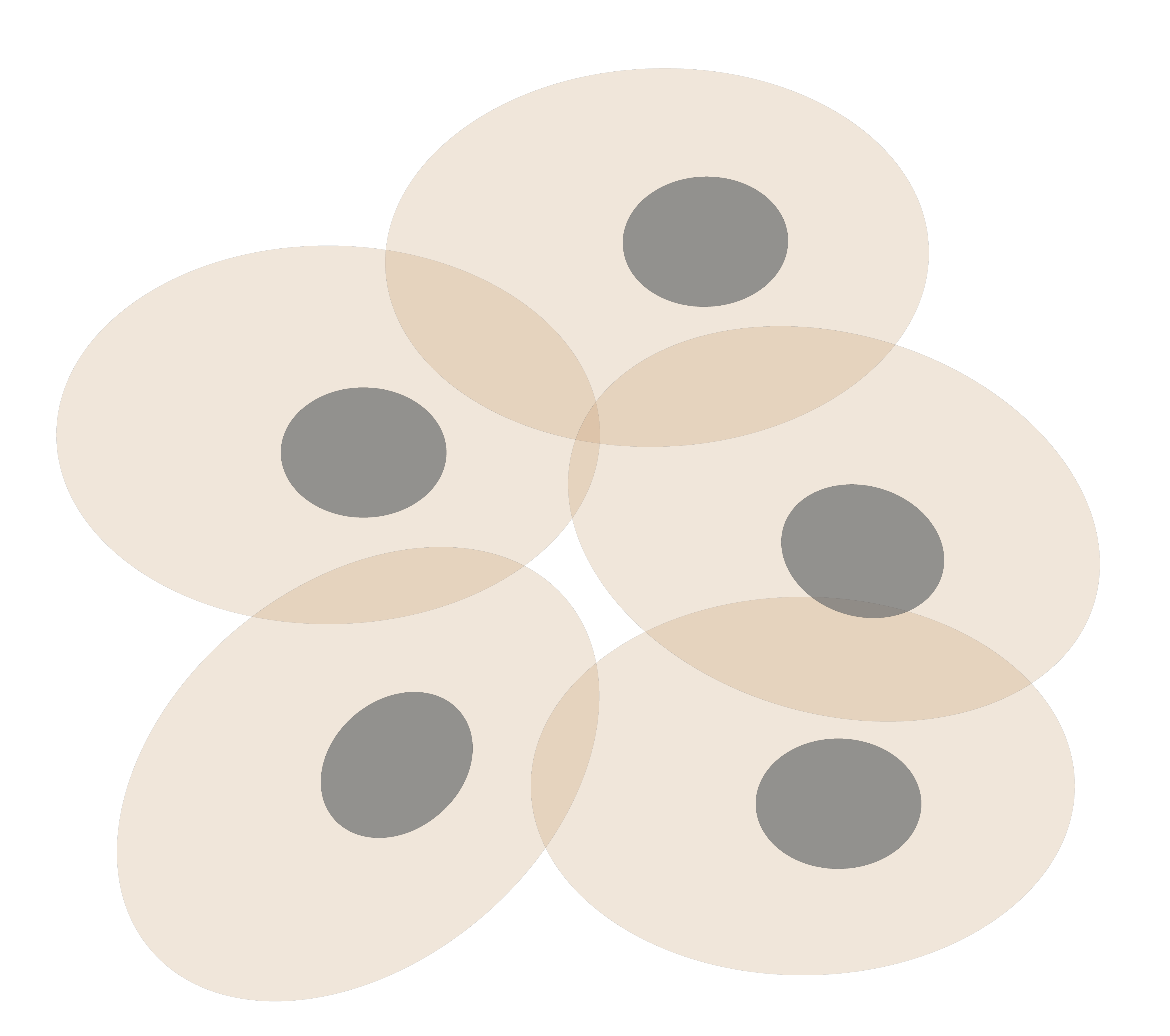 tumor
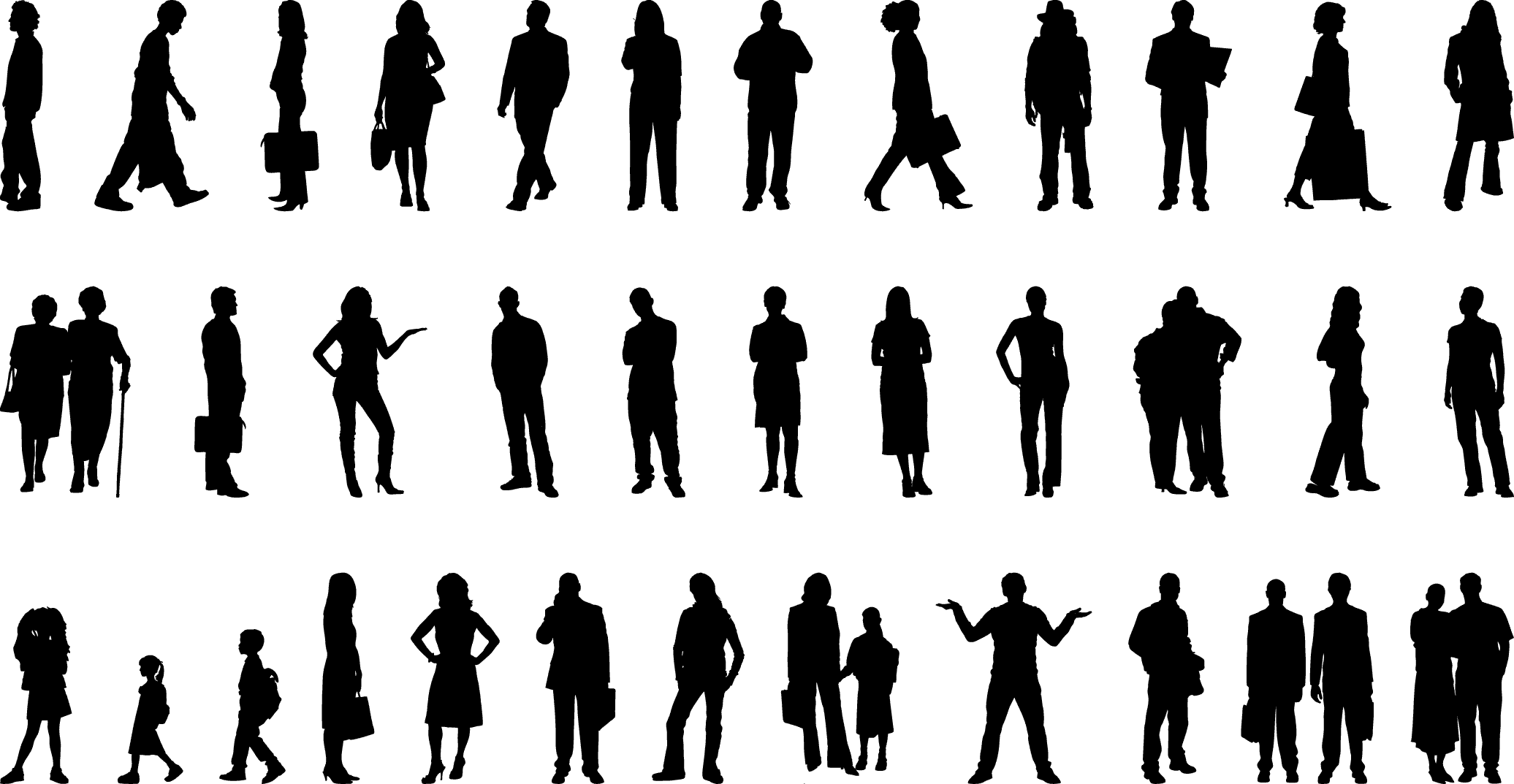 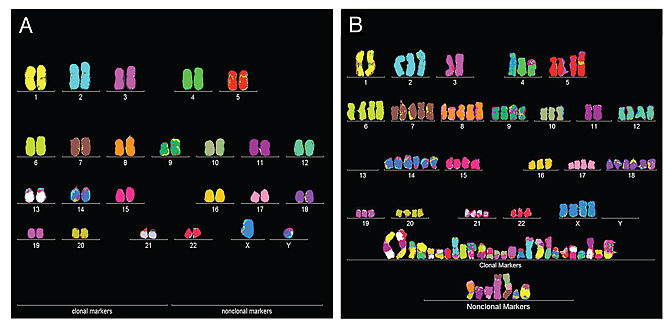 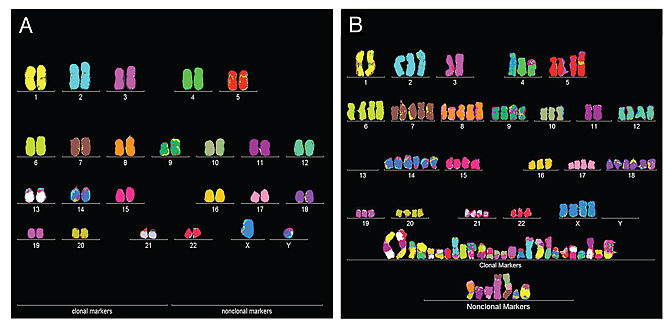 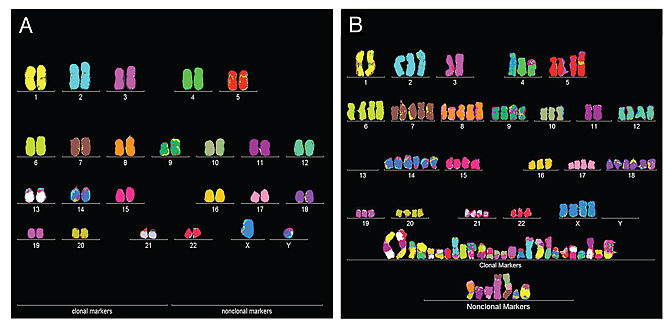 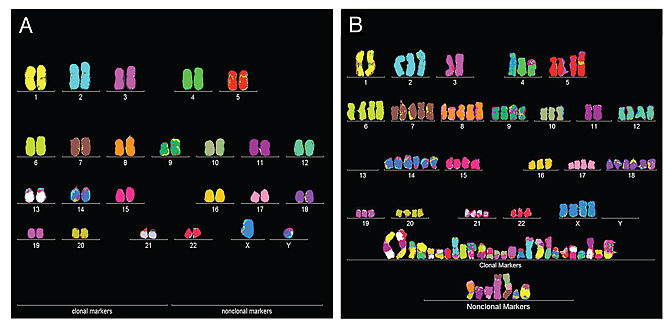 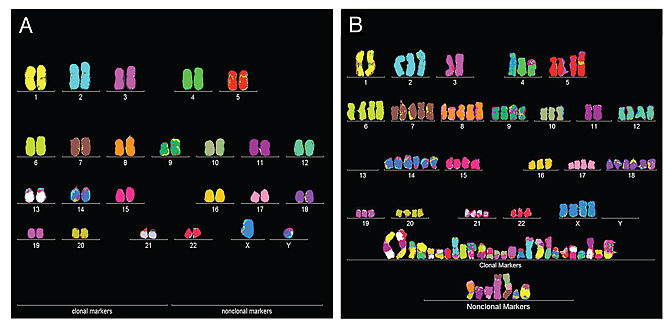 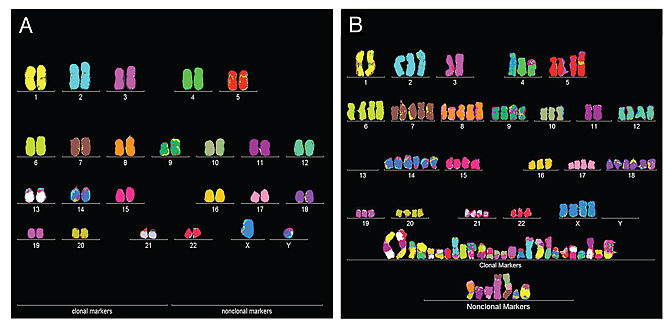 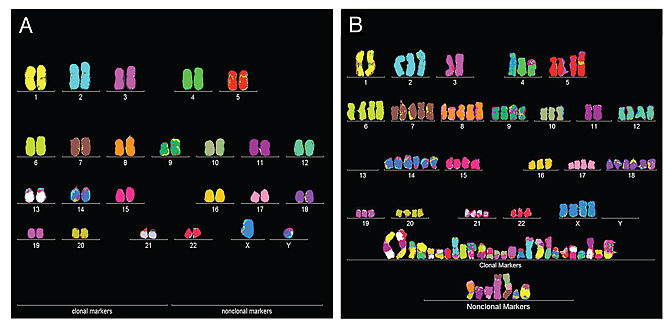 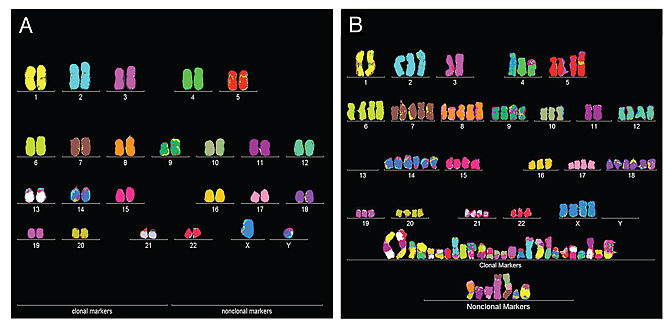 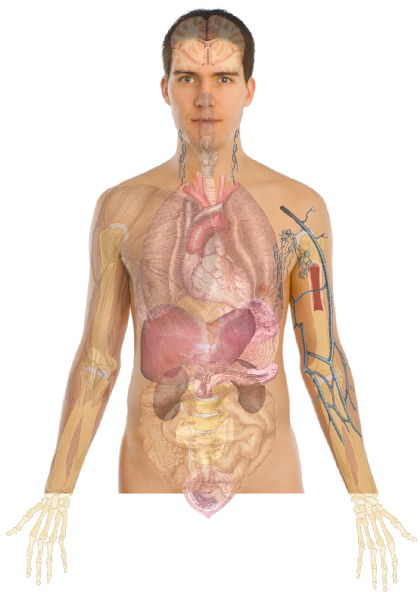 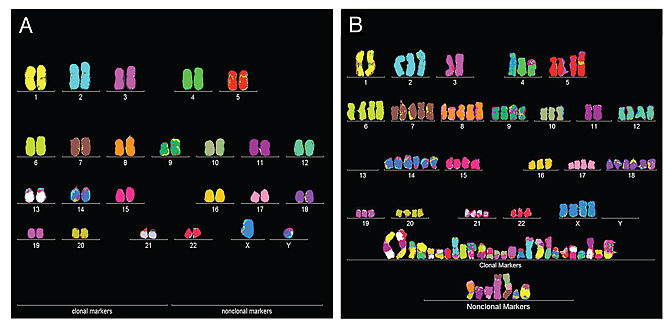 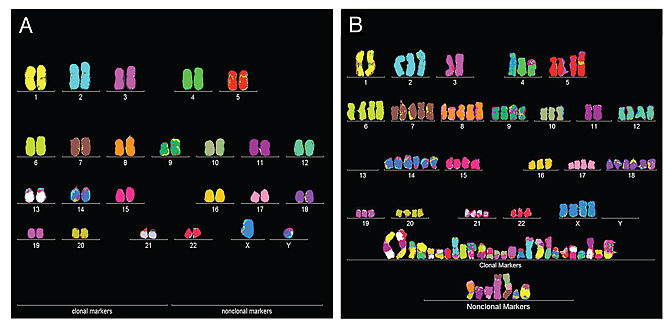 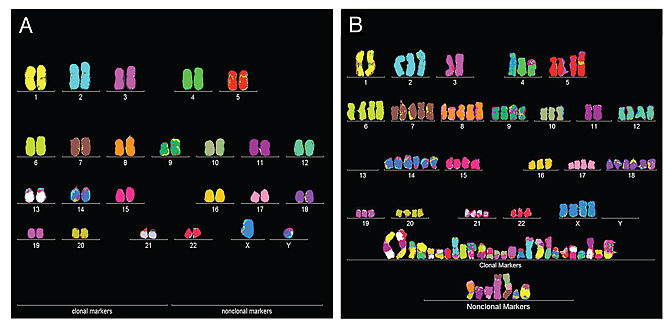 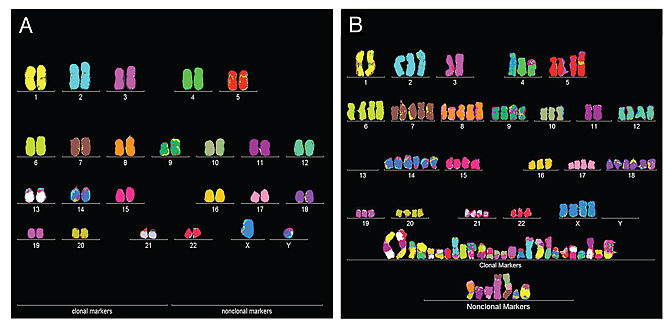 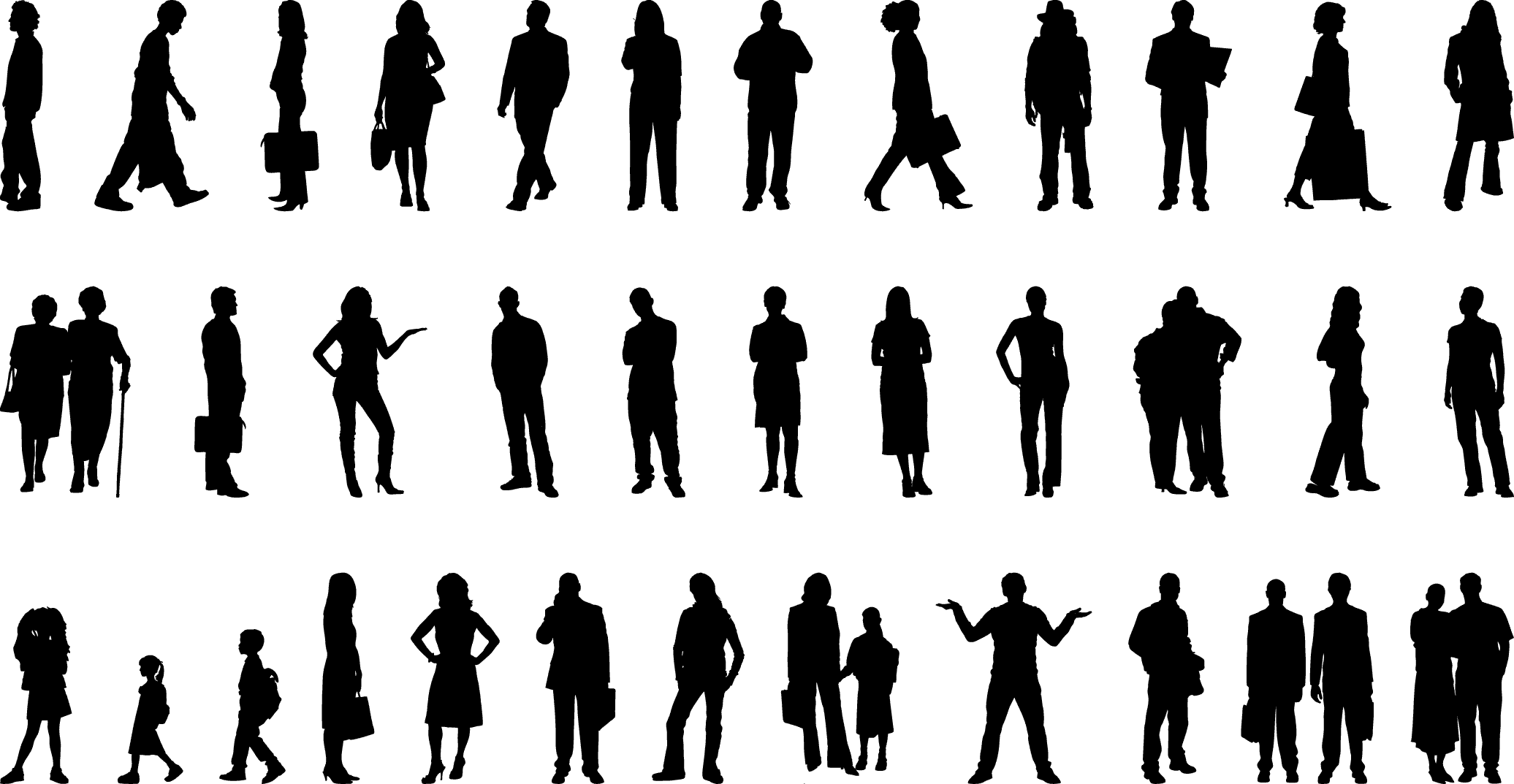 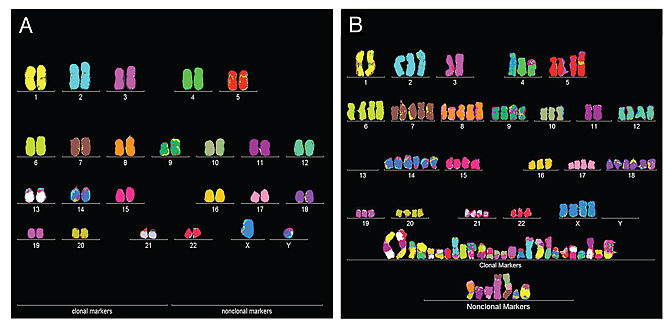 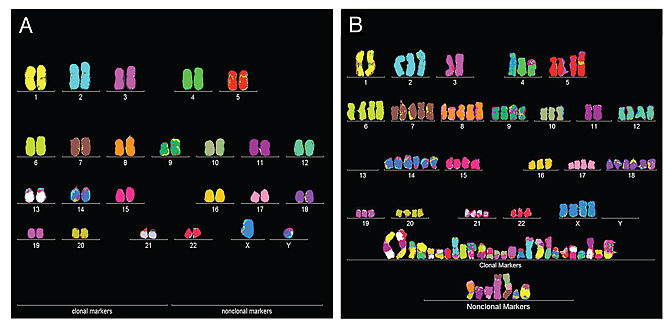 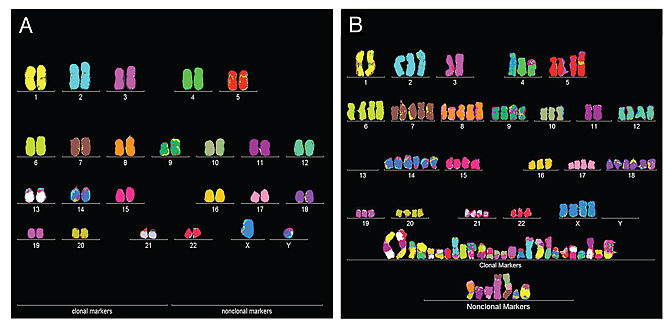 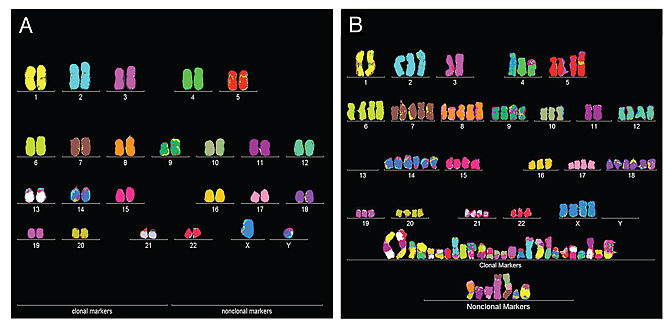 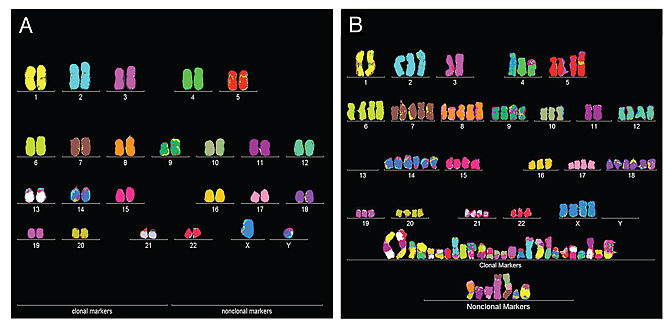 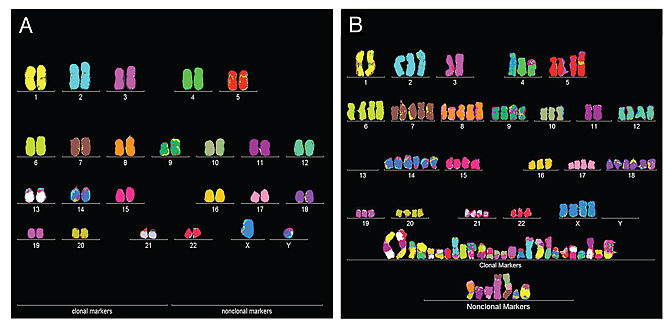 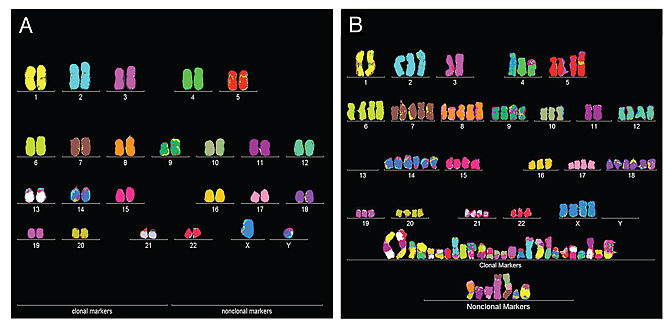 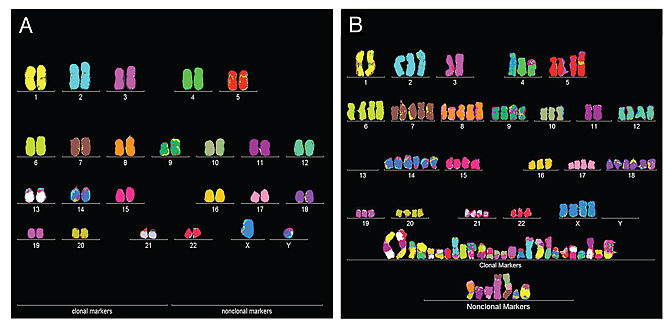 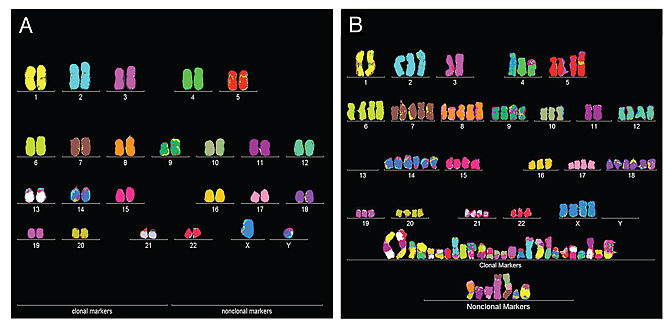 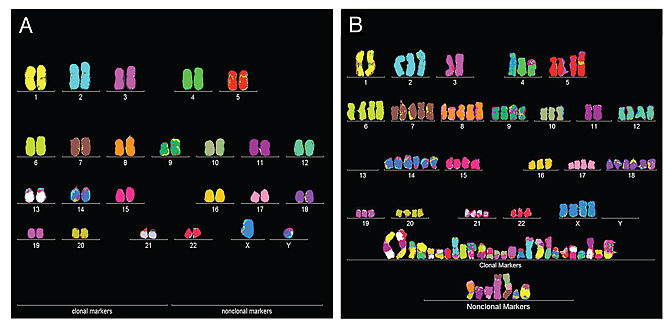 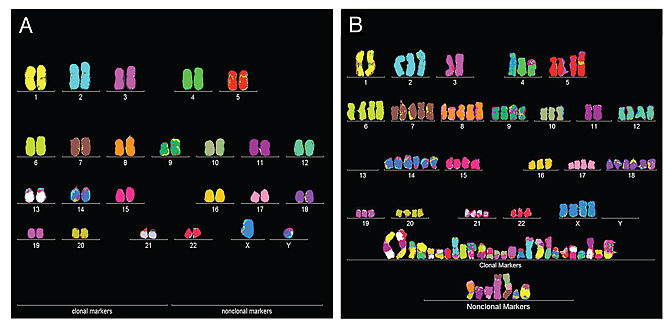 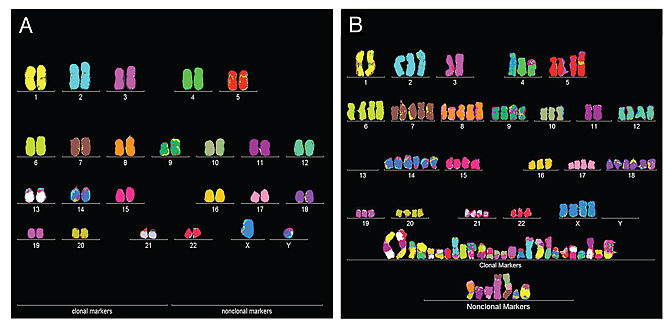 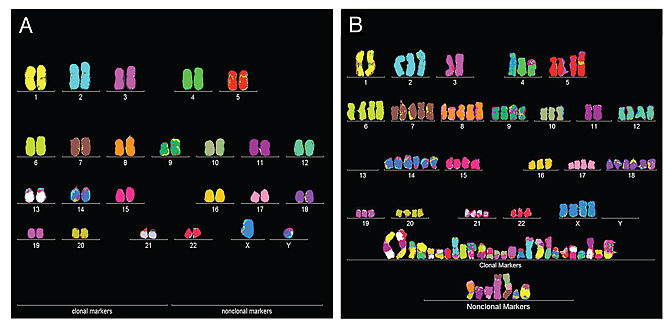 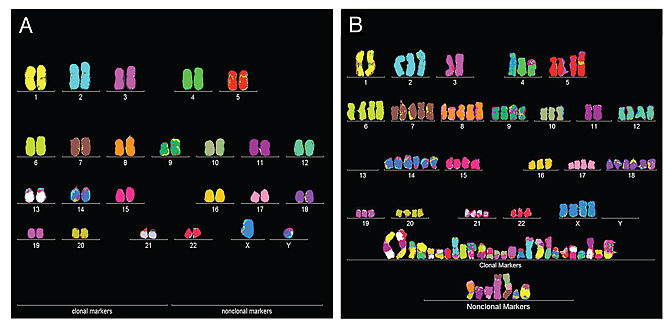 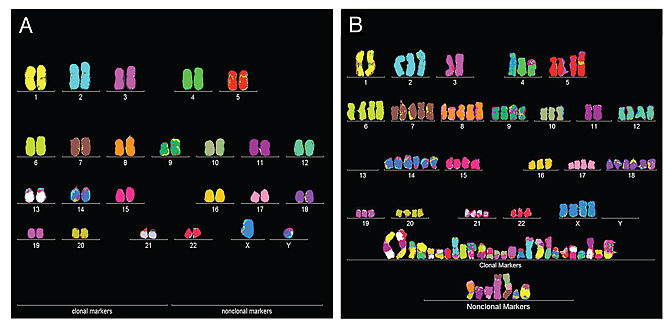 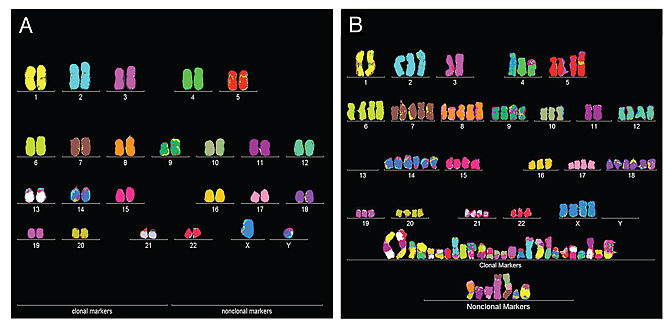 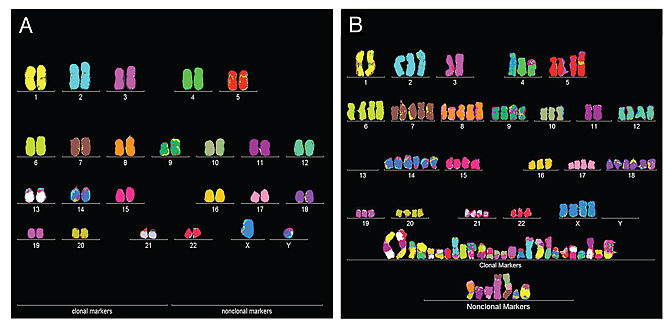 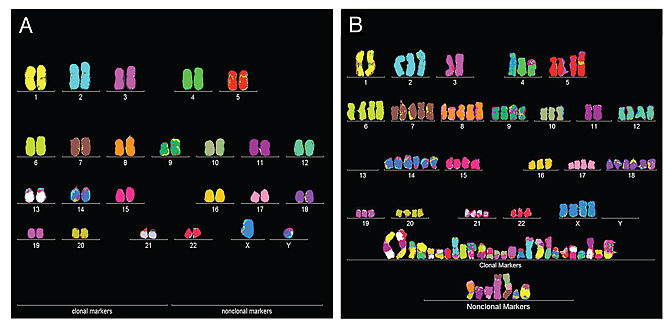 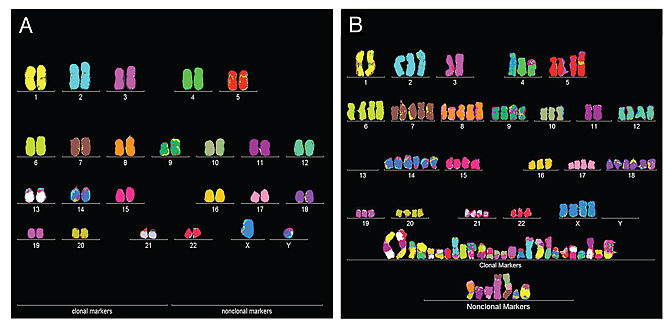 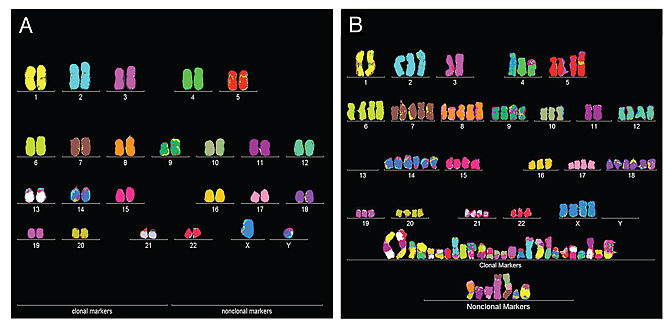 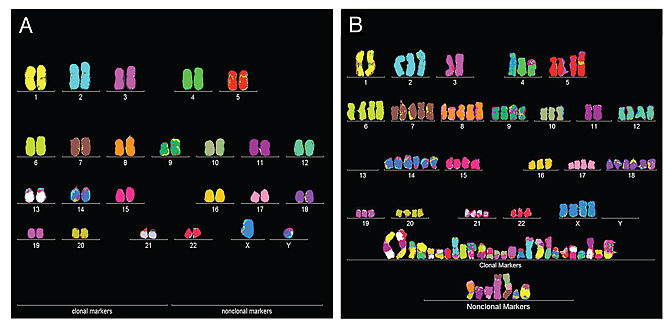 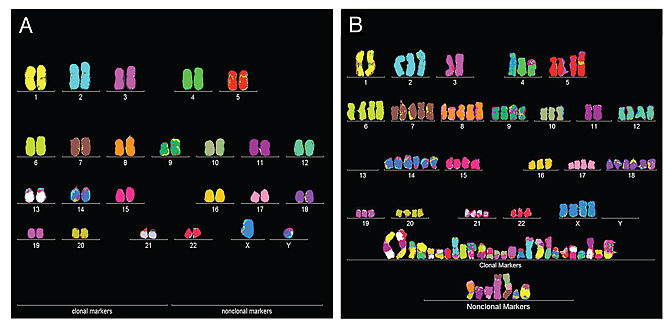 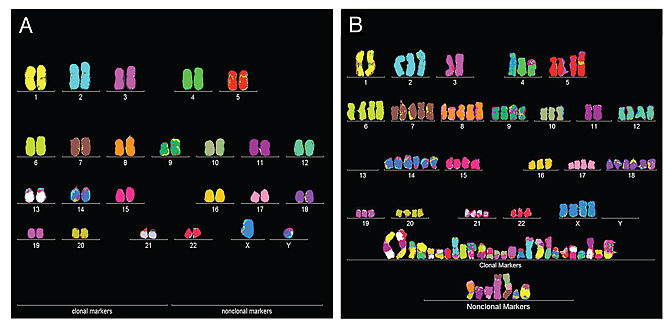 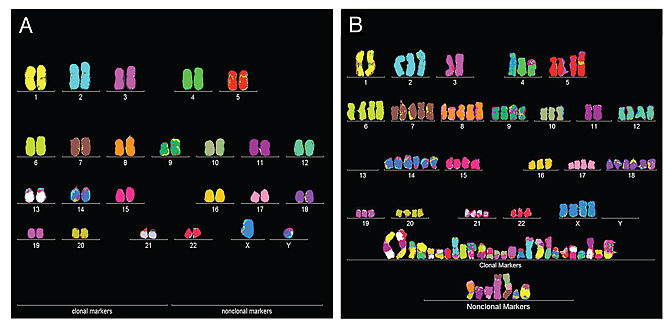 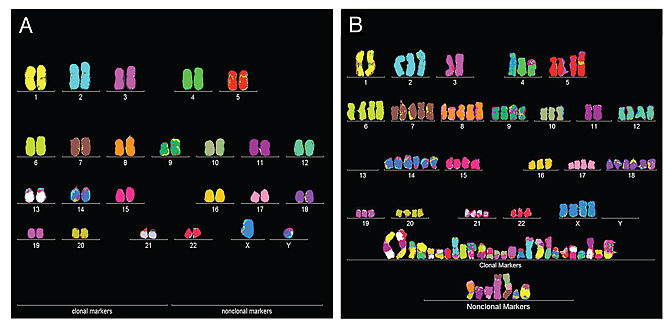 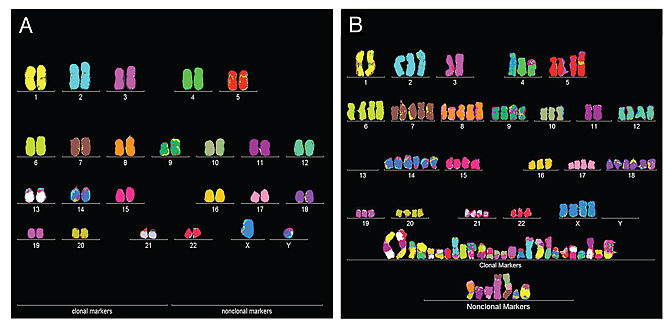 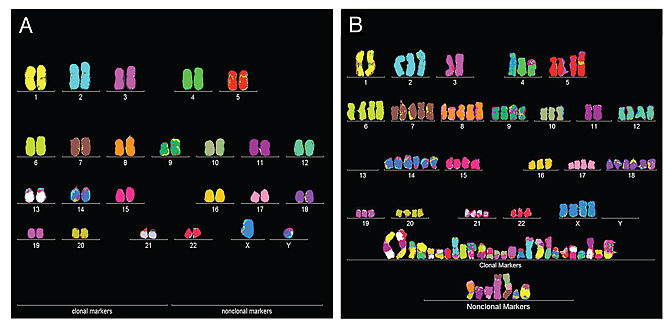 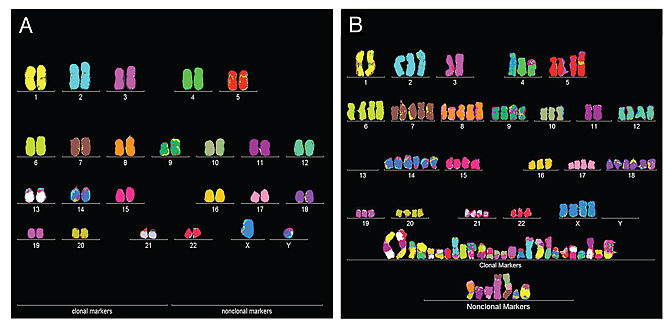 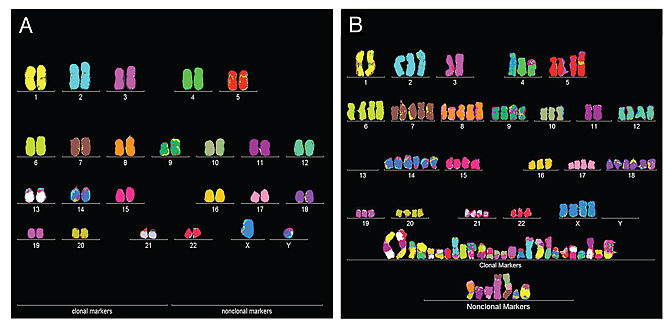 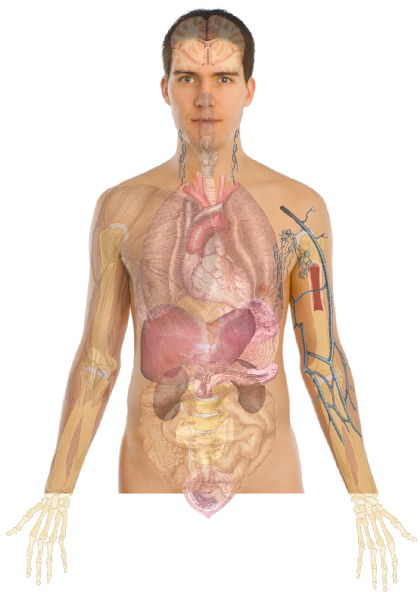 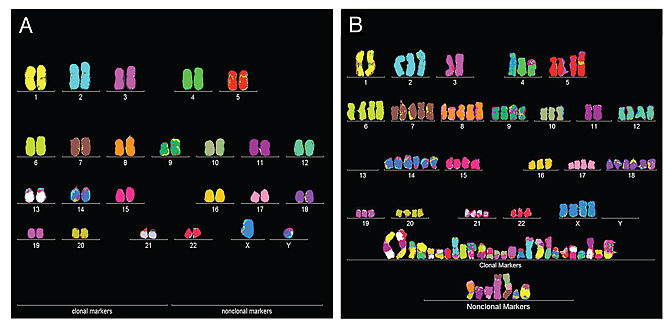 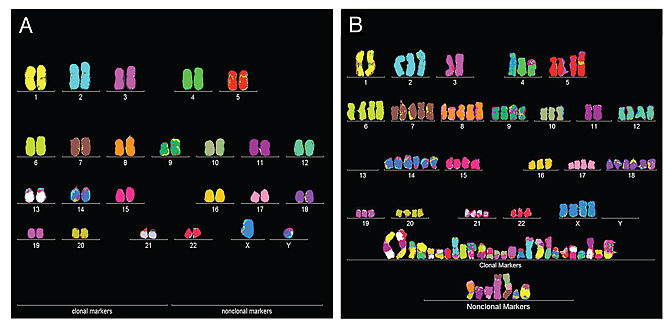 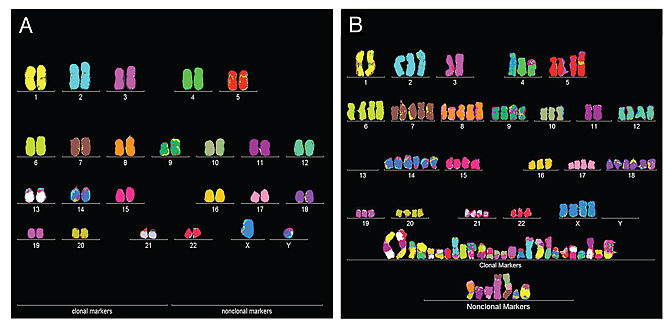 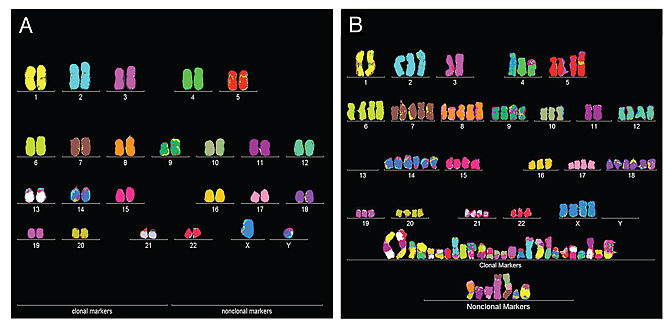 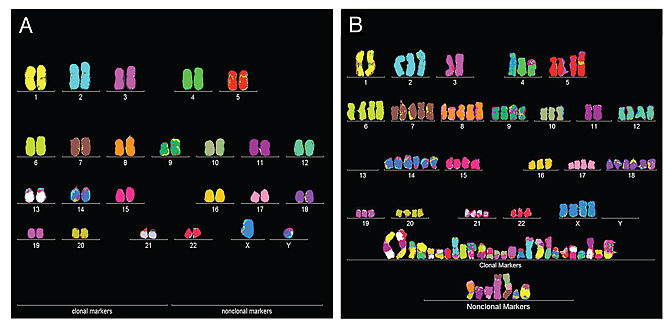 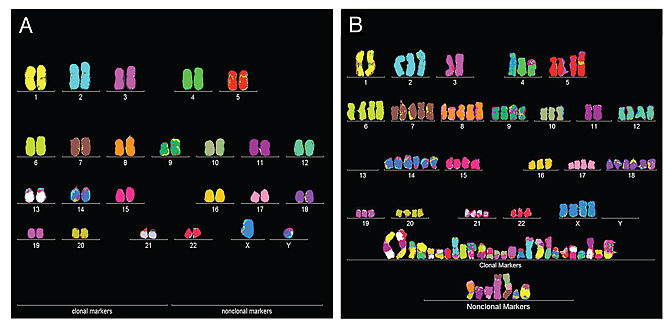 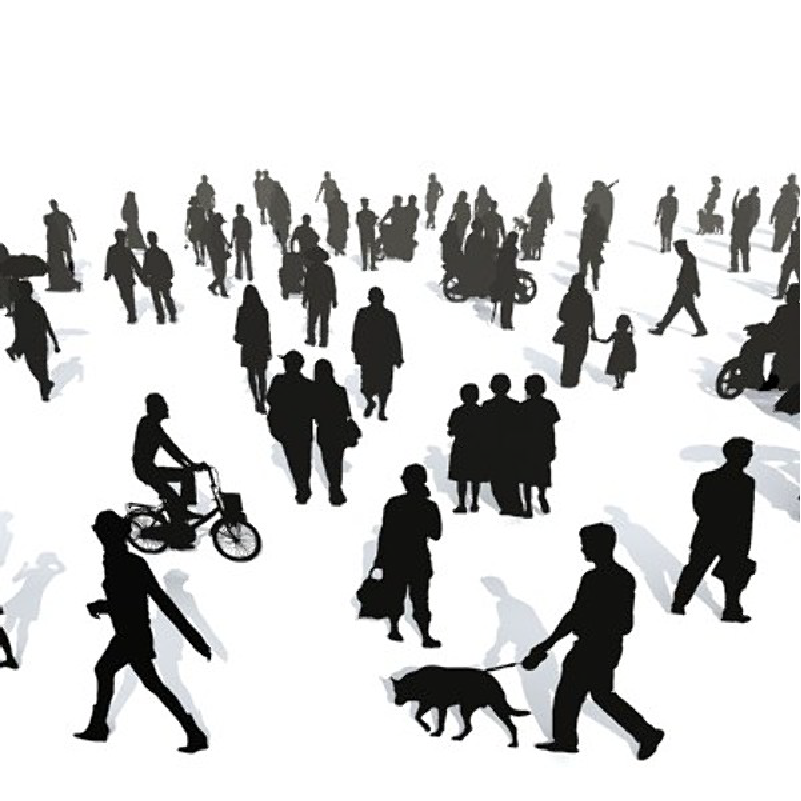 Personal Genomics
Cancer Genomics
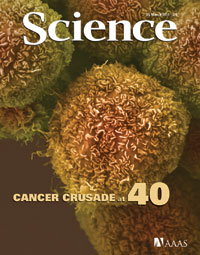 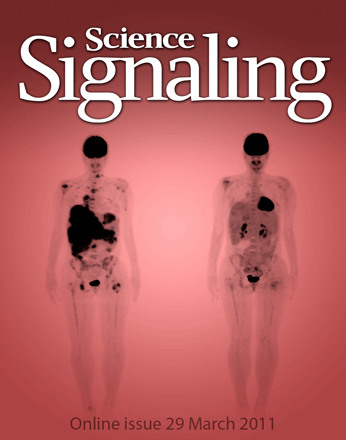 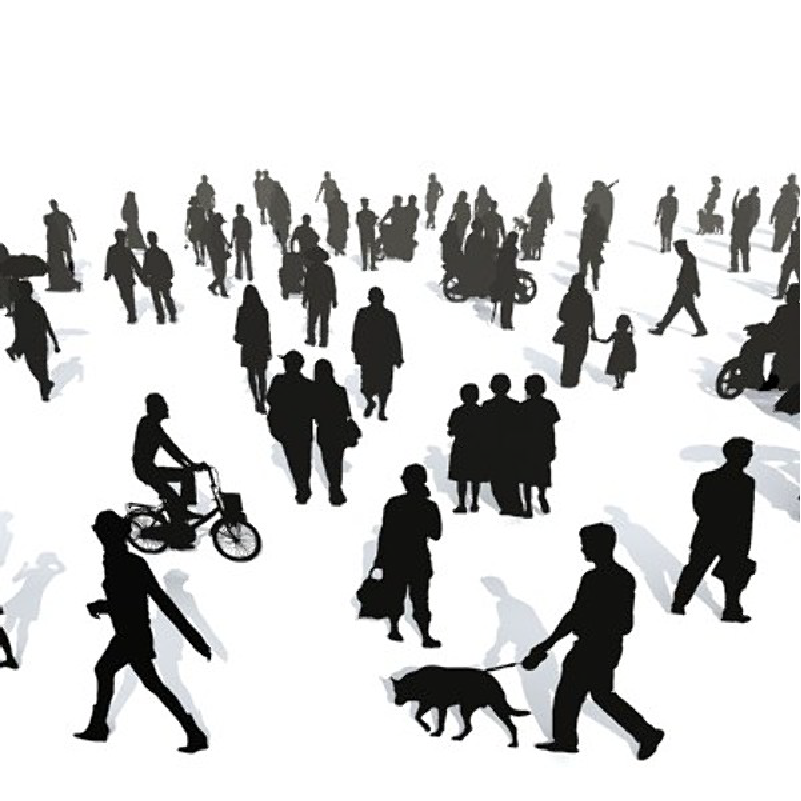 Personal Genomics
Cancer Genomics
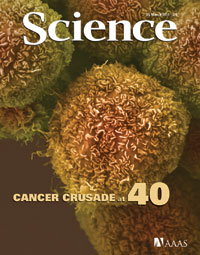 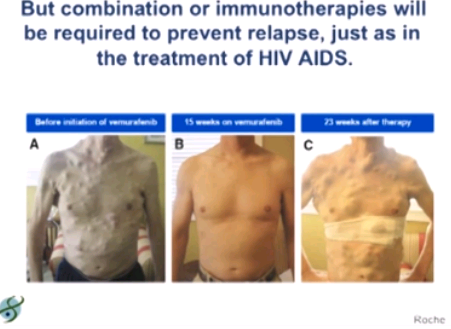